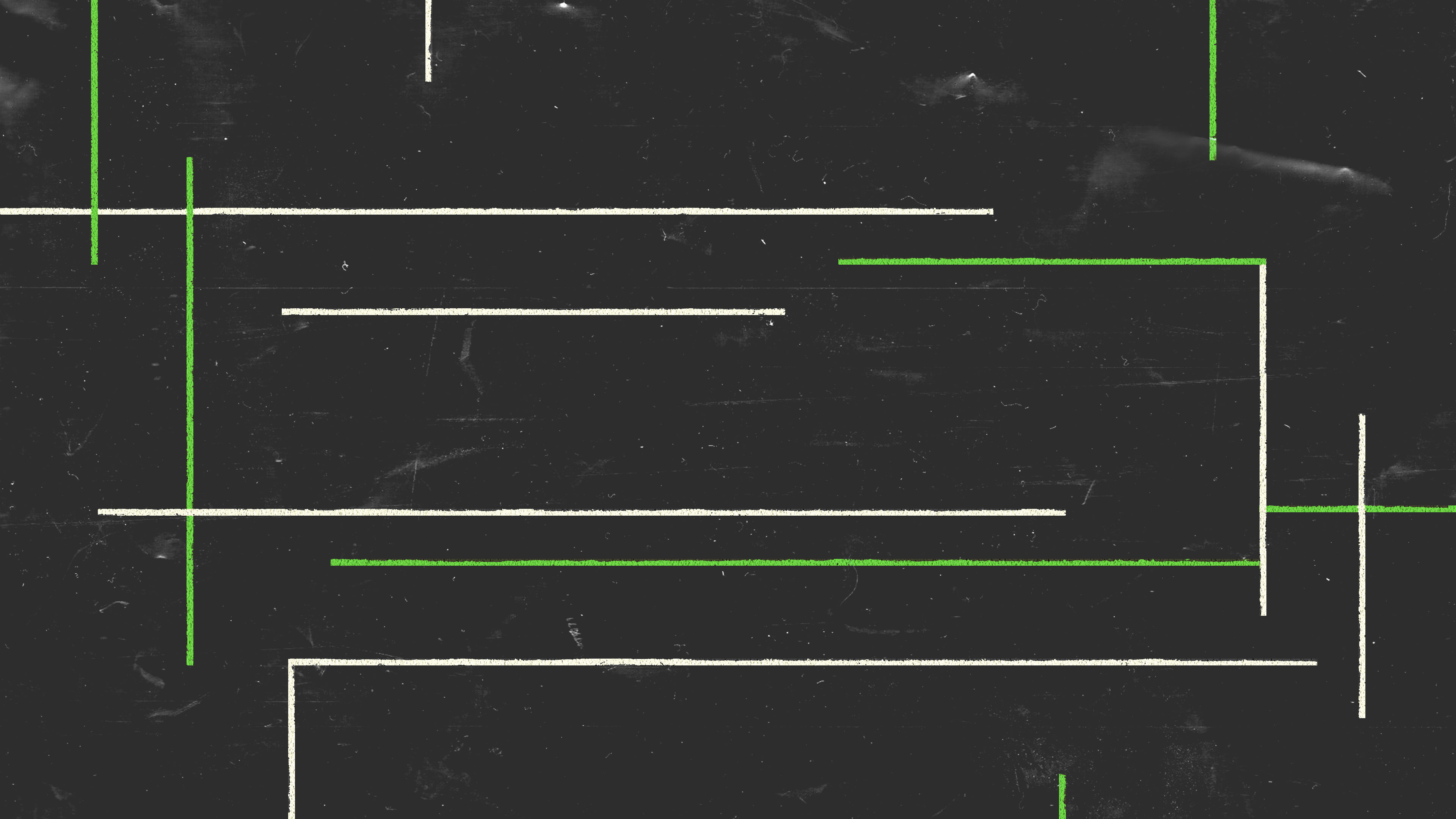 Faith That Works
(when life doesn’t)
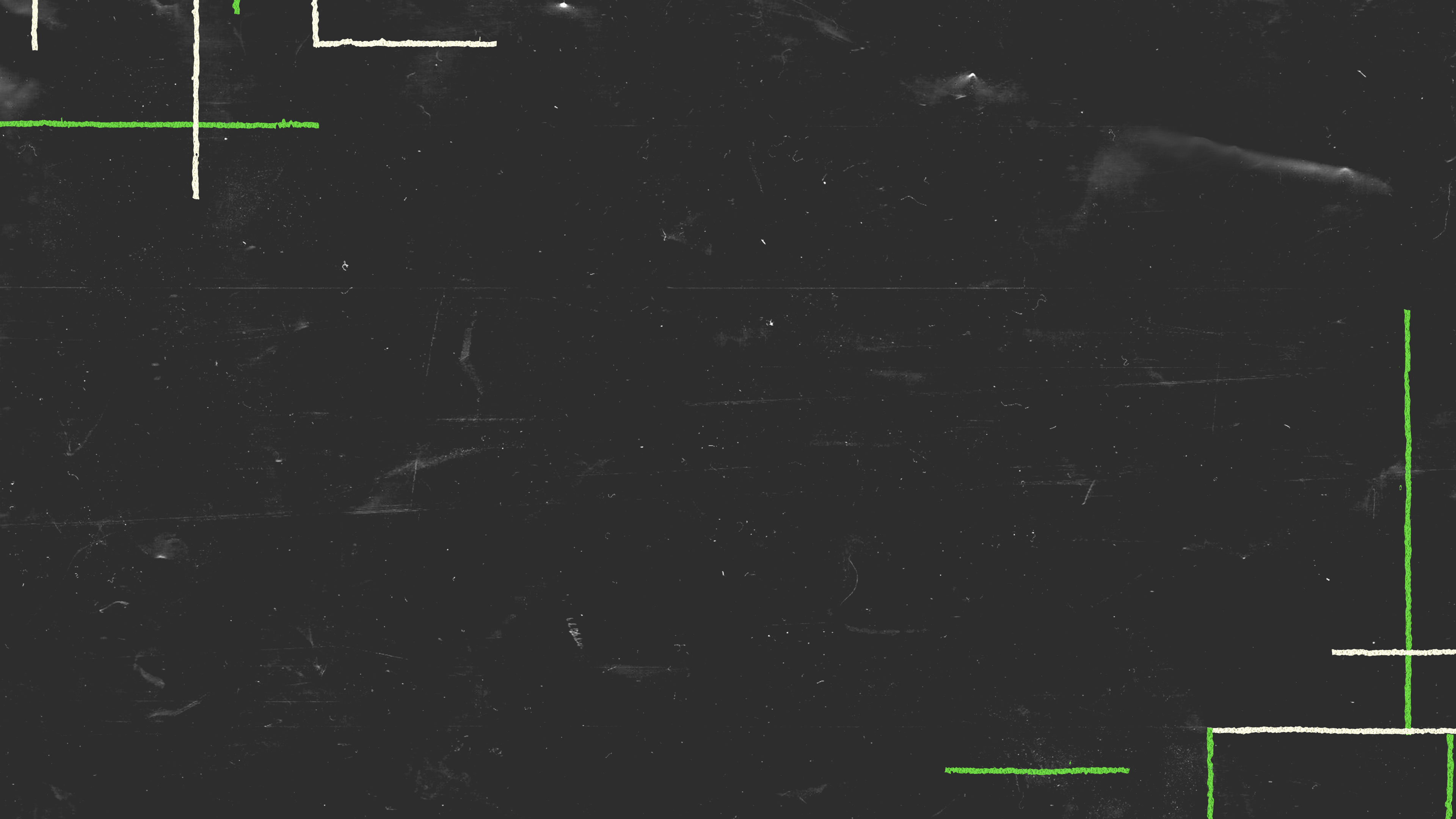 week 2:
Faith That makes tough choices easier
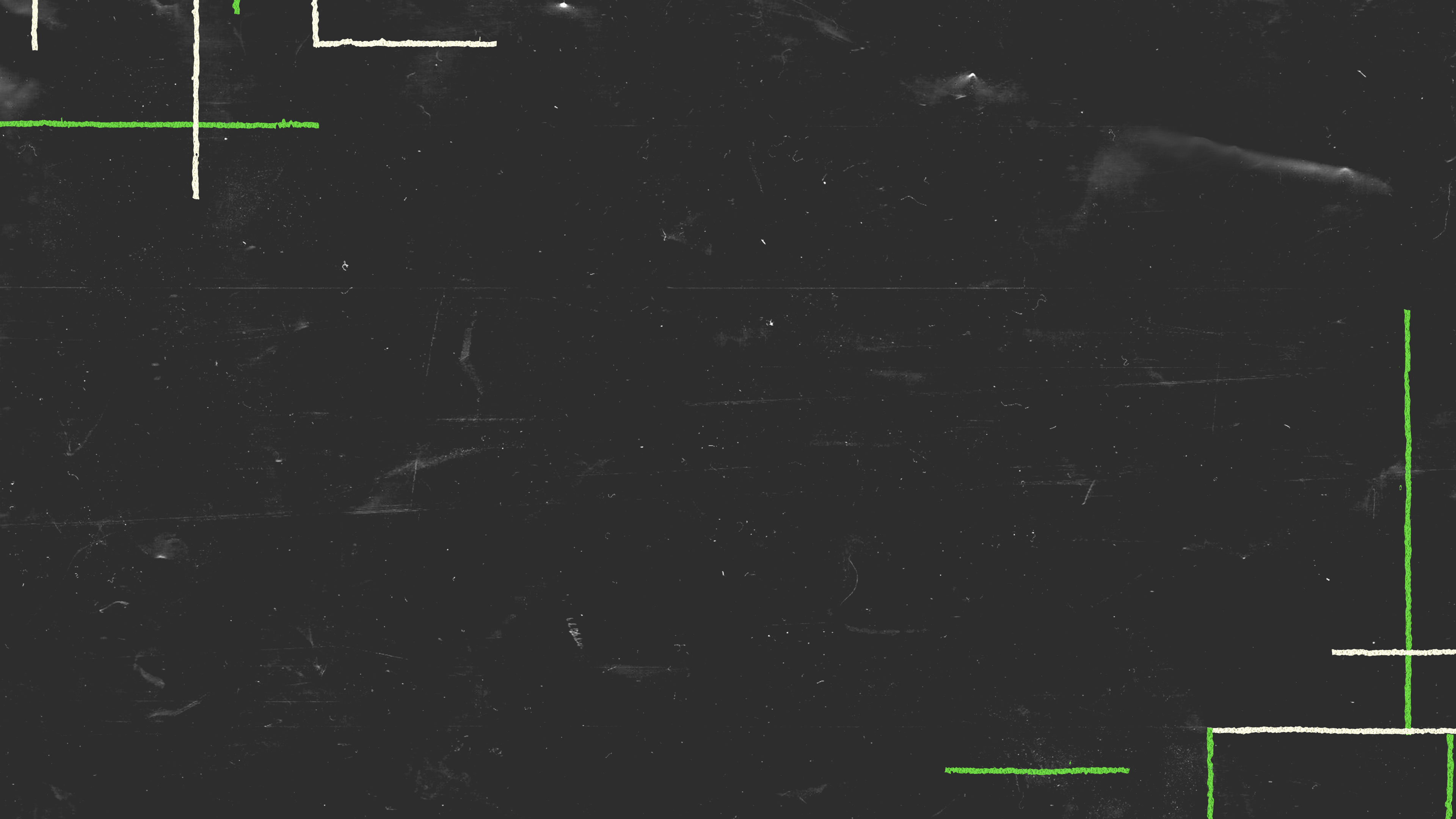 Reacting to a Crisis
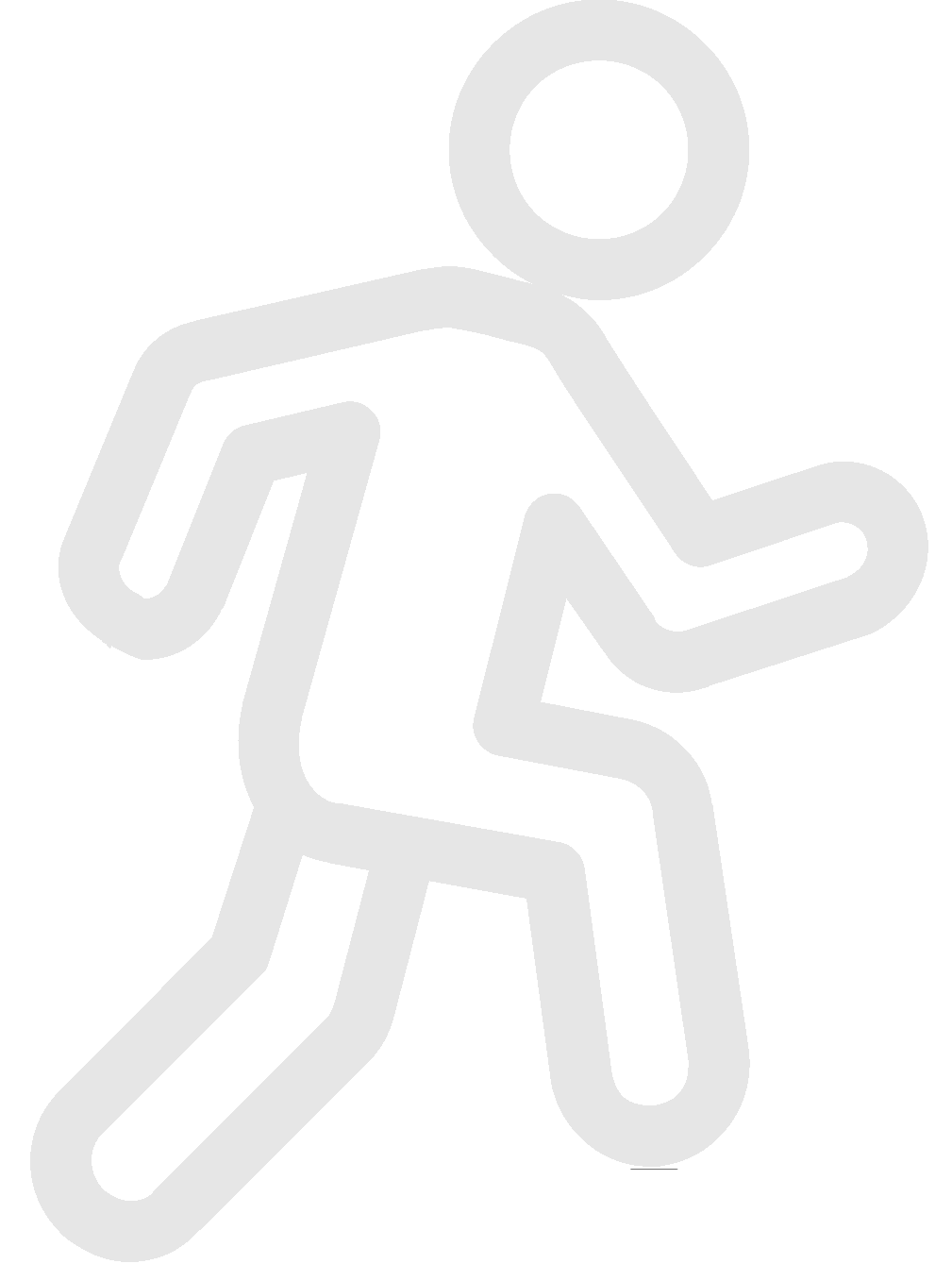 Denial
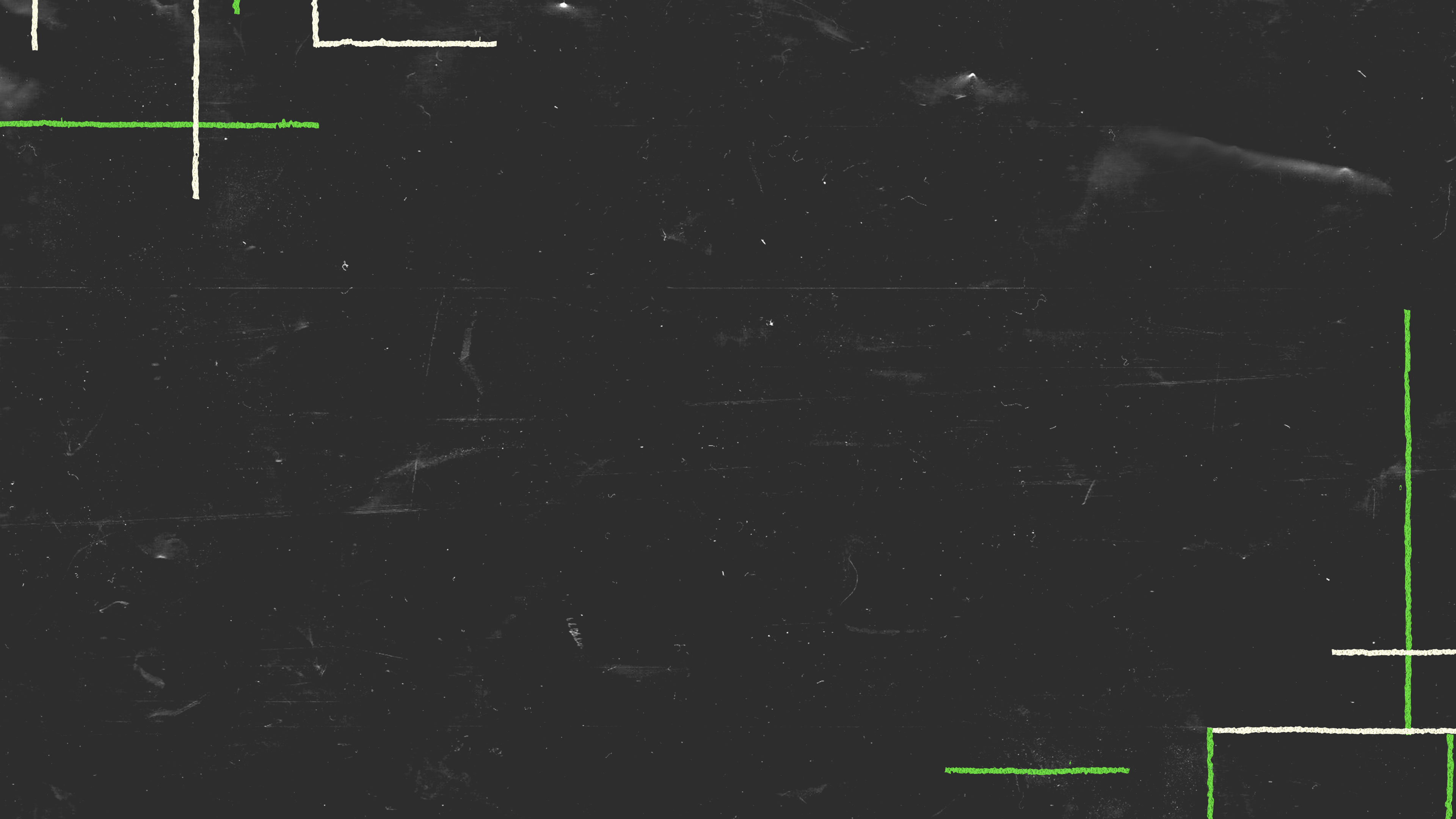 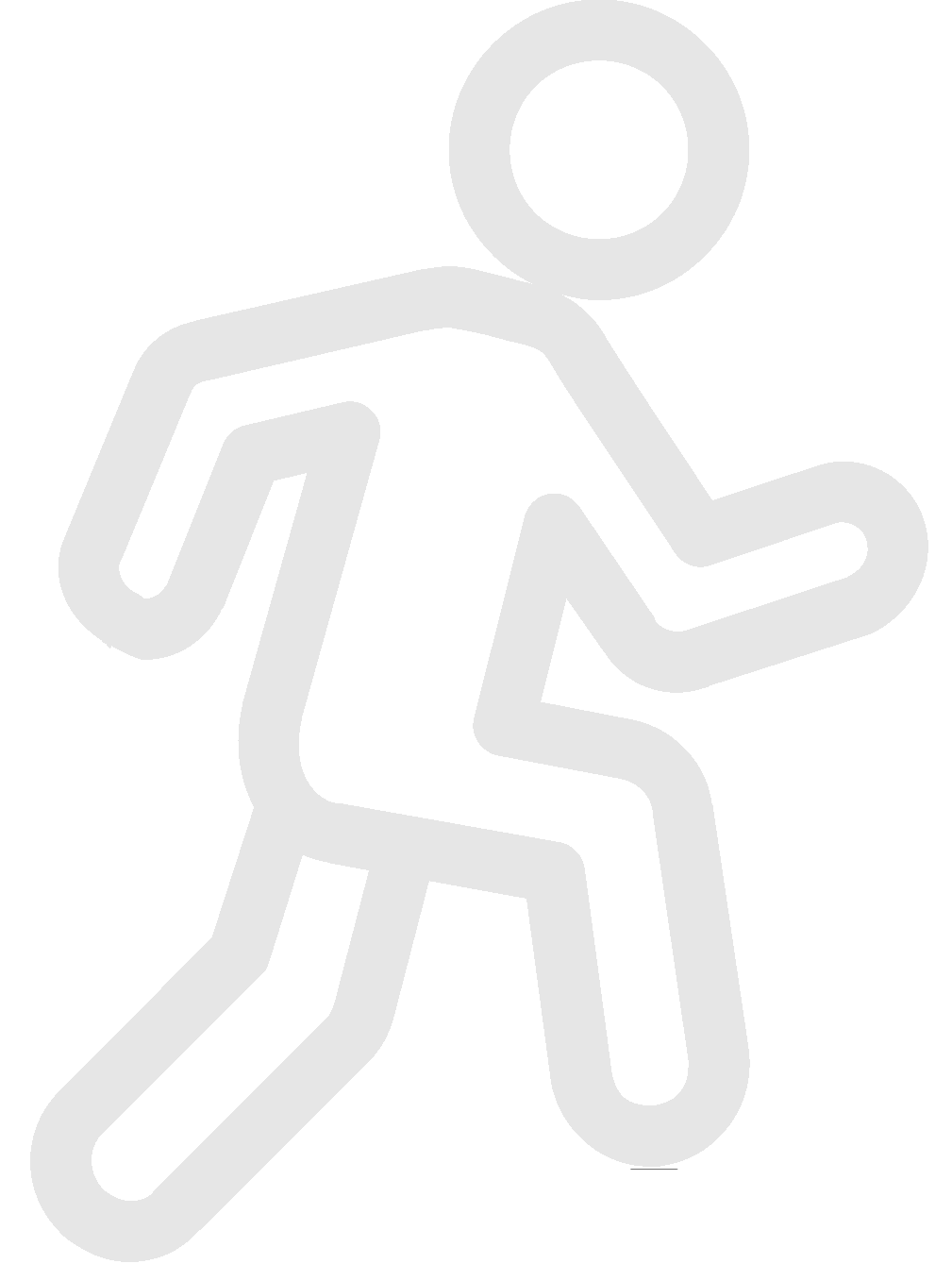 Dismissal
Denial
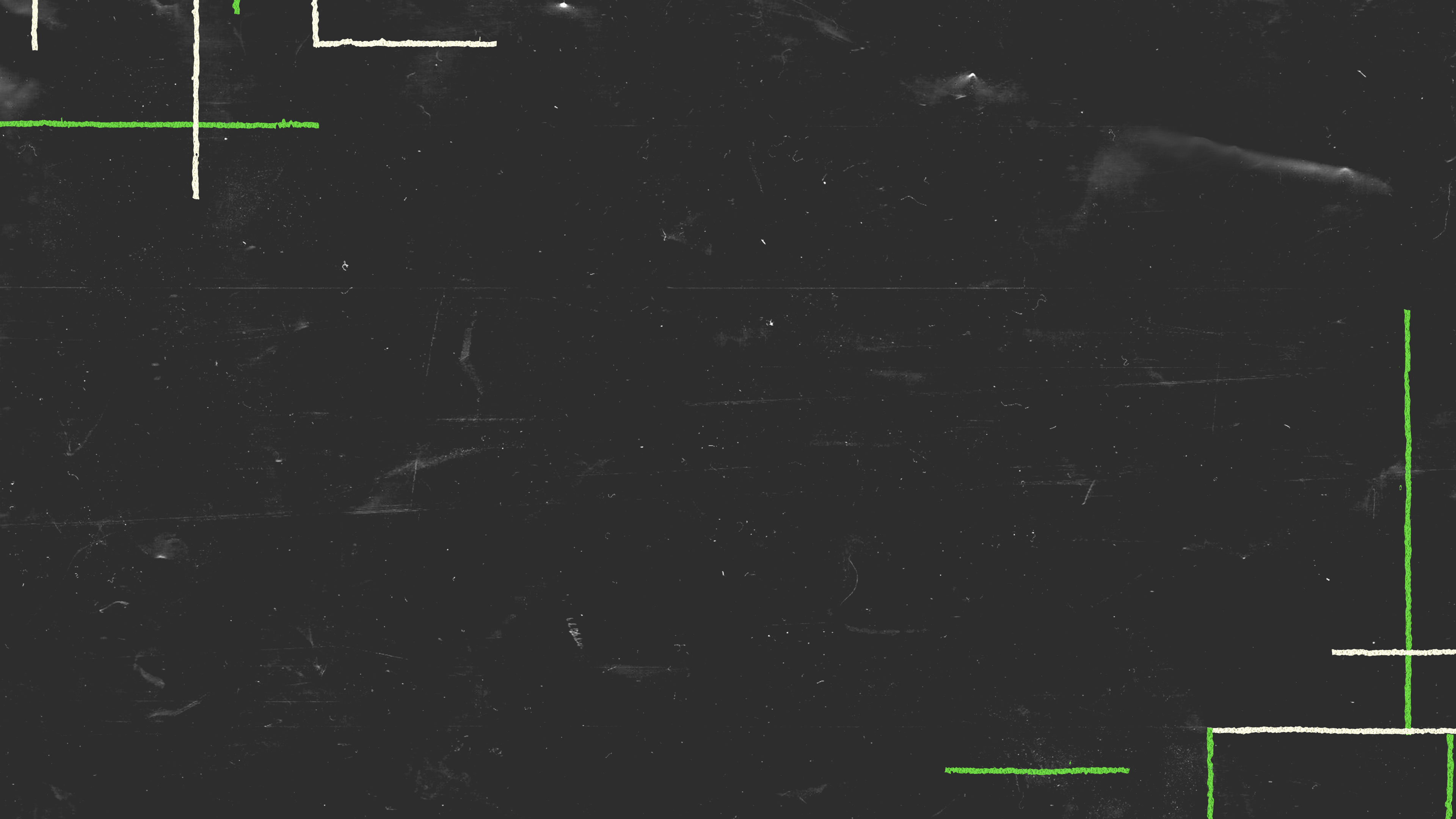 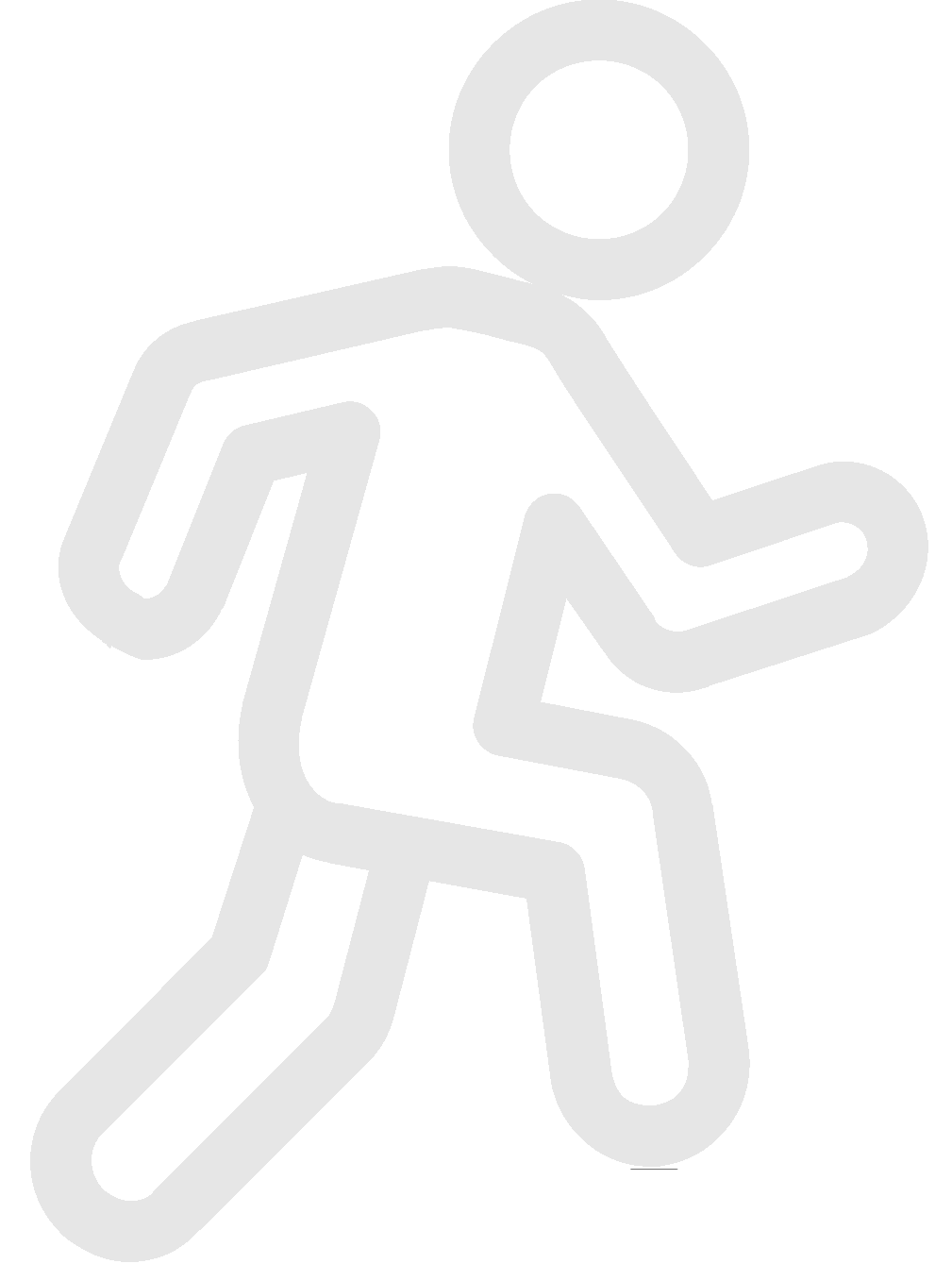 Defiance
Dismissal
Denial
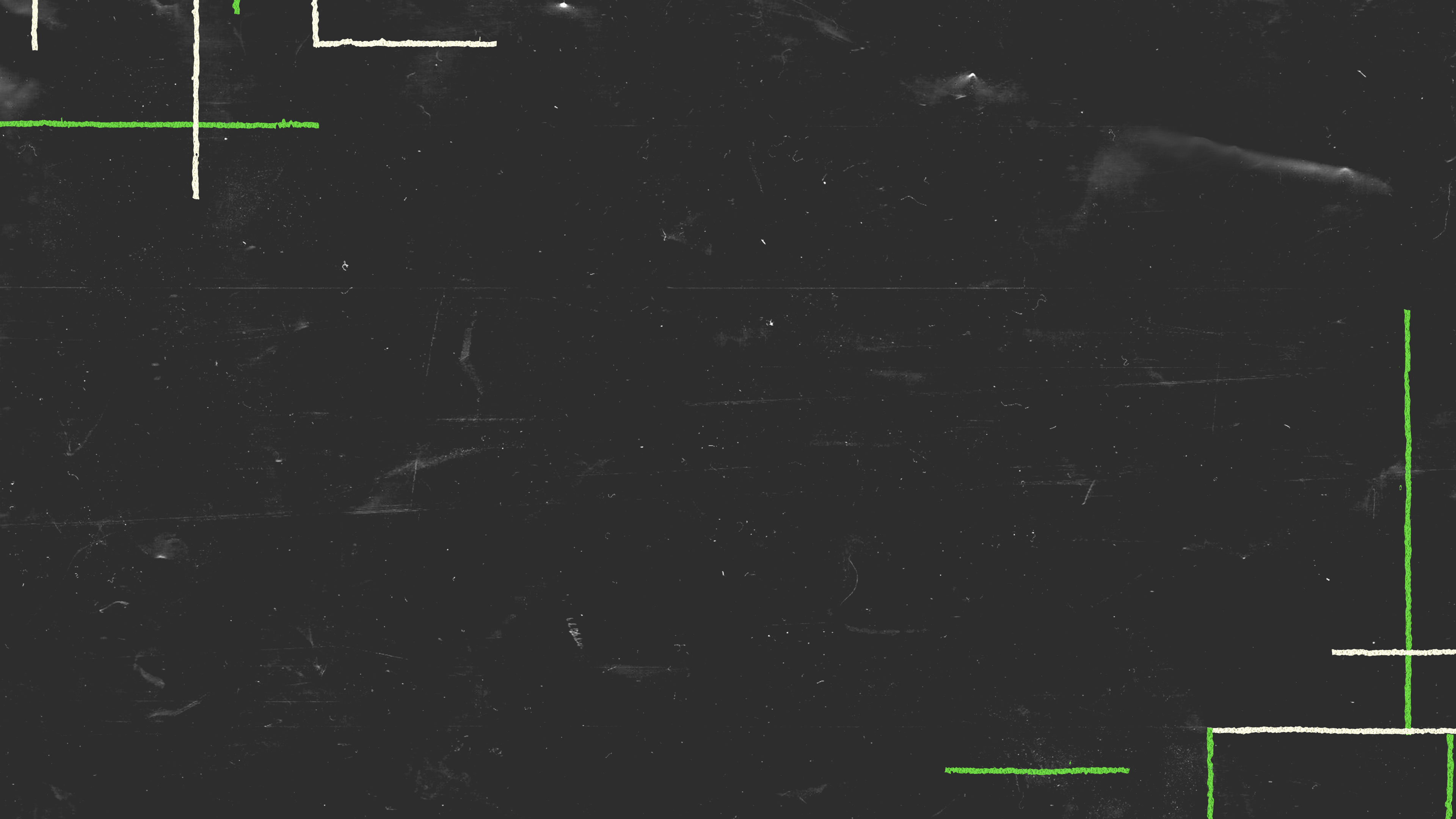 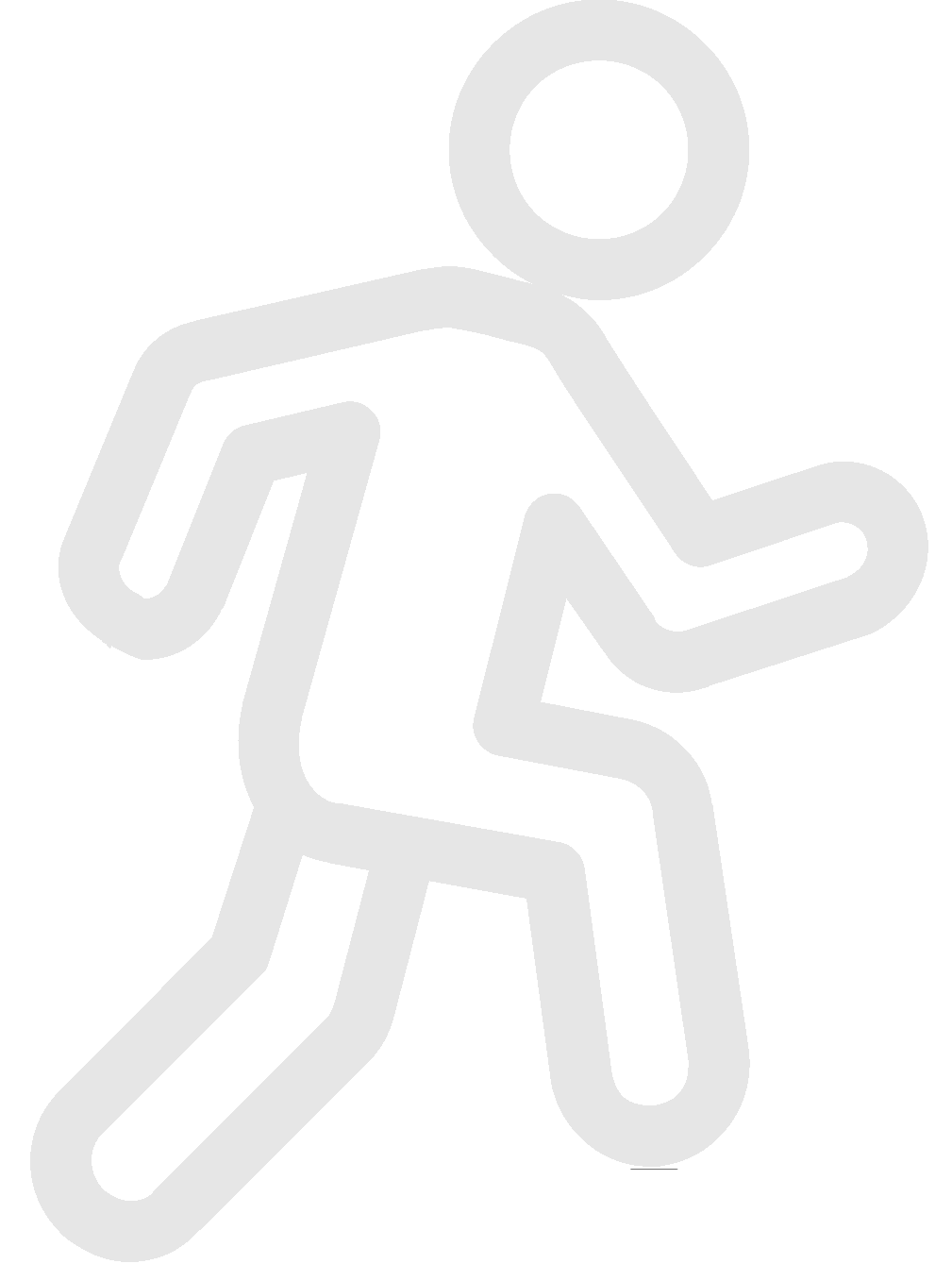 Delayed Acceptance
Defiance
Dismissal
Denial
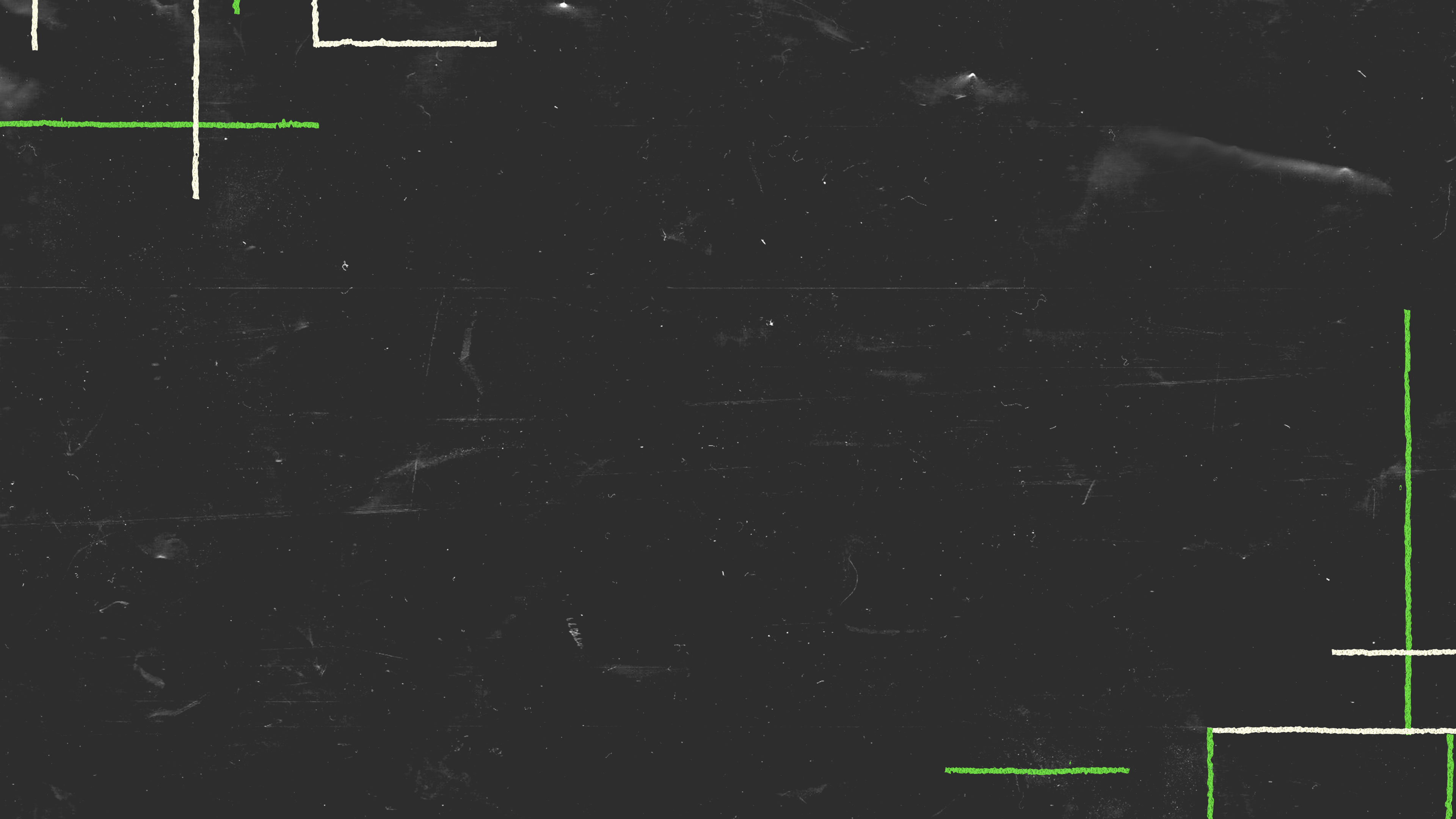 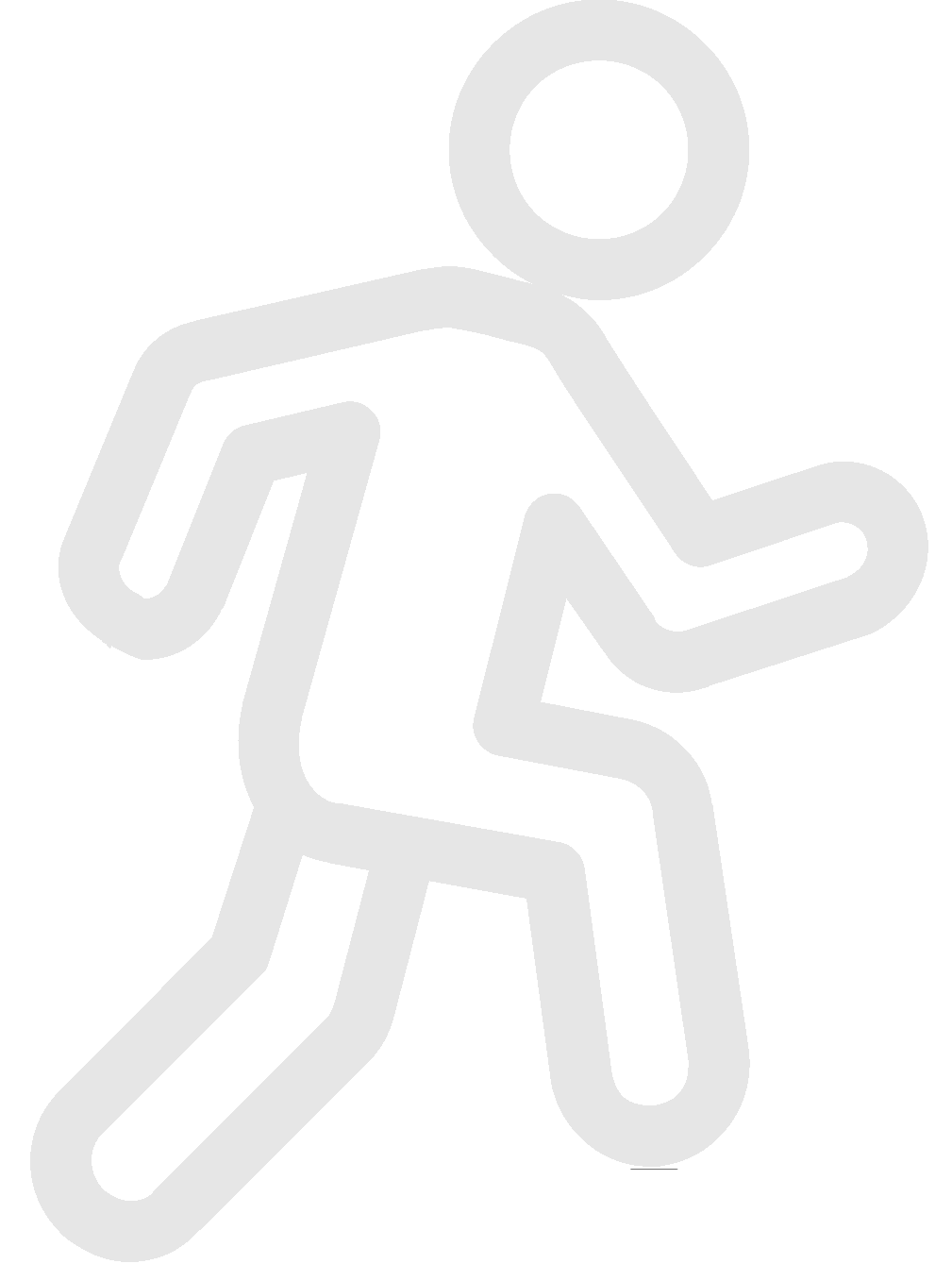 Disruption
Delayed Acceptance
Defiance
Dismissal
Denial
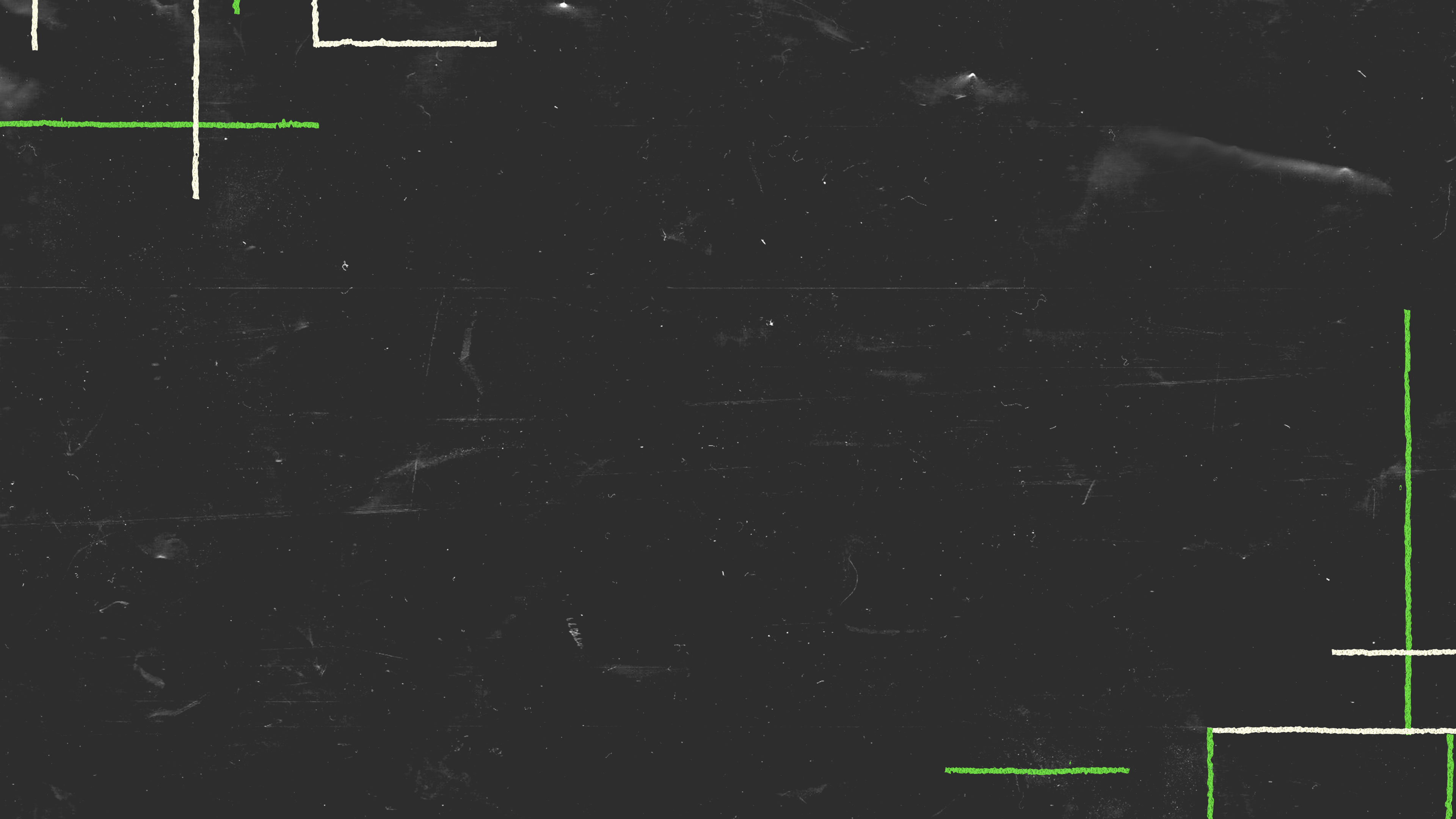 Distress
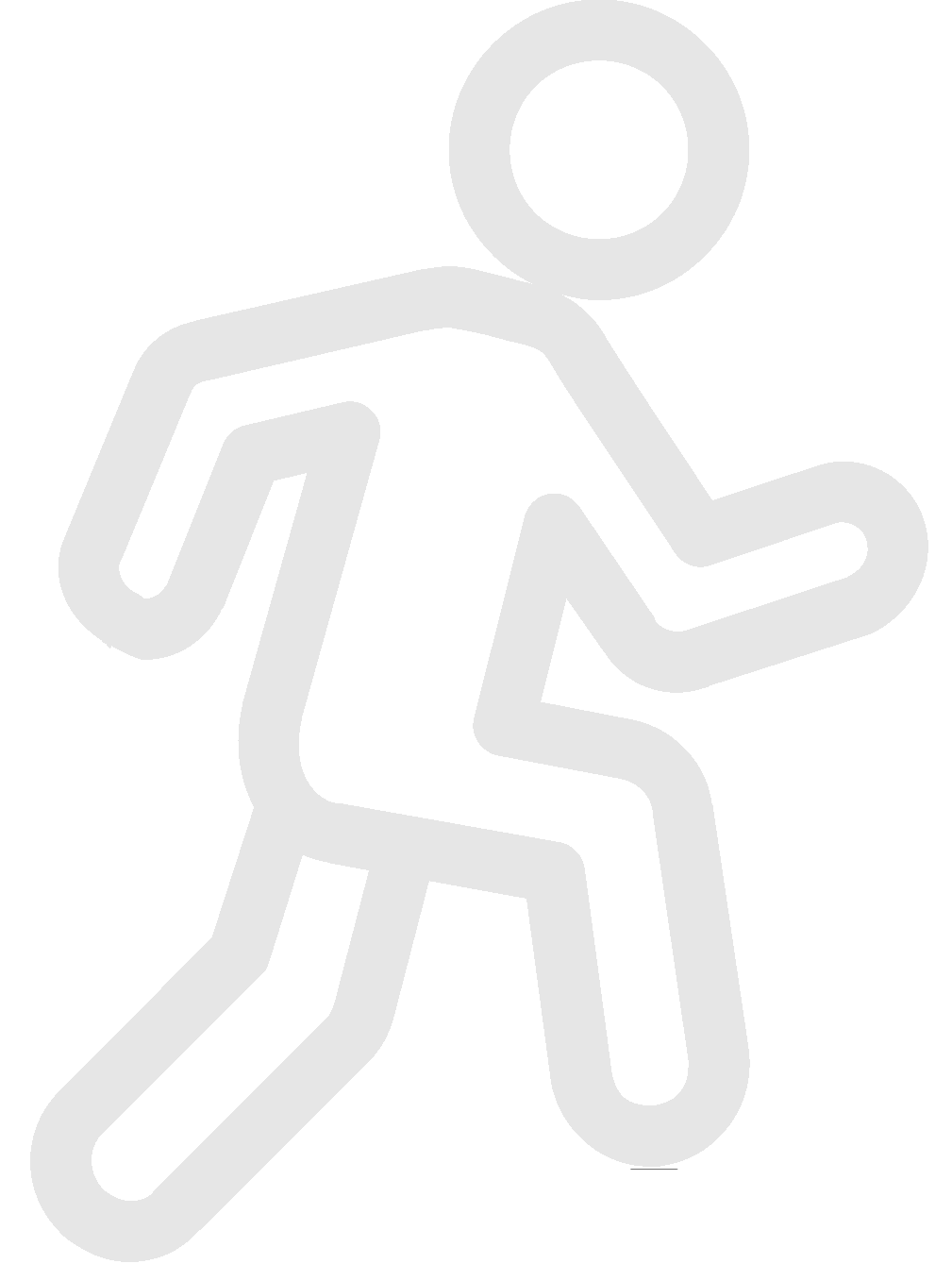 Disruption
Delayed Acceptance
Defiance
Dismissal
Denial
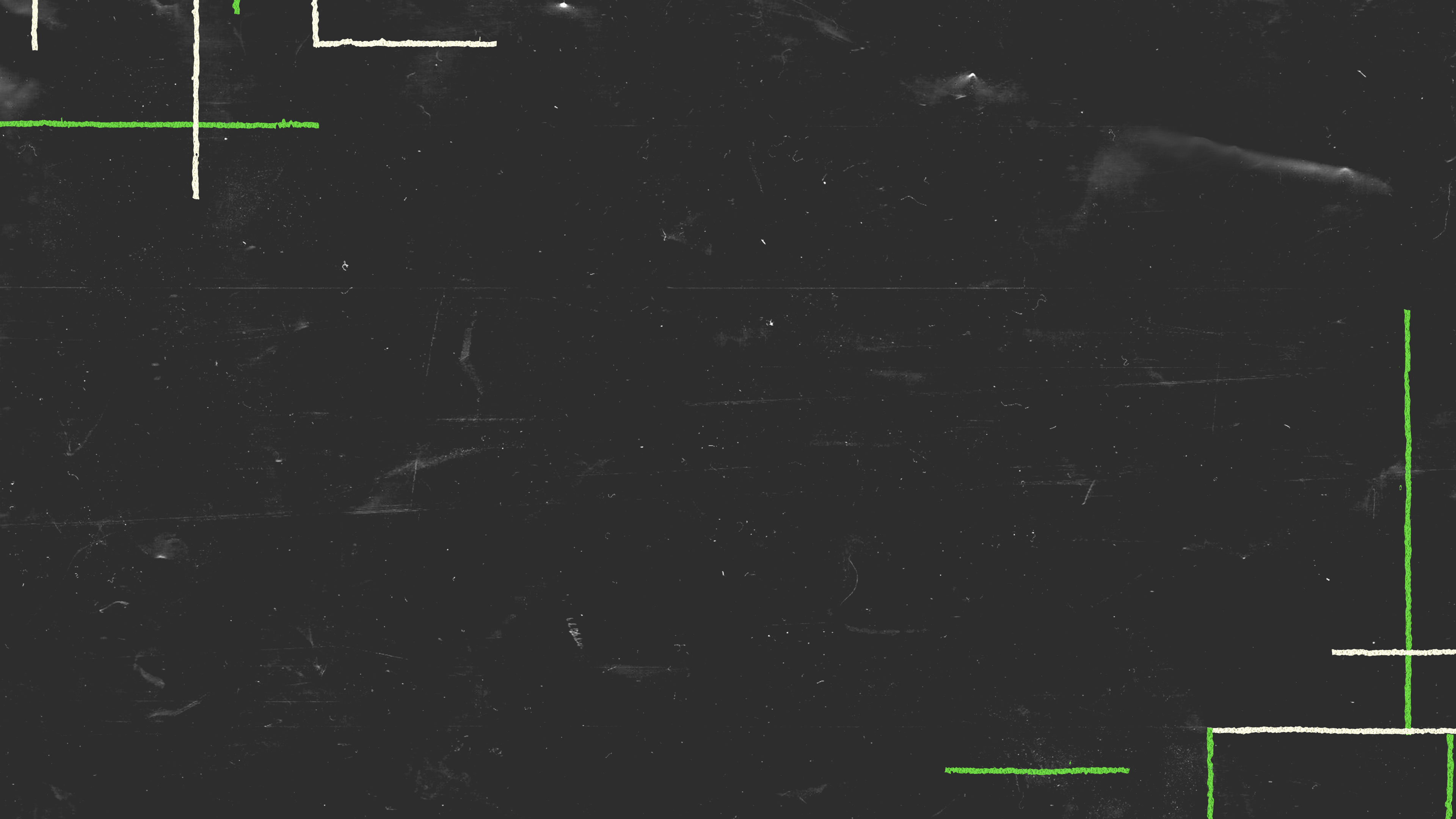 Determination
Distress
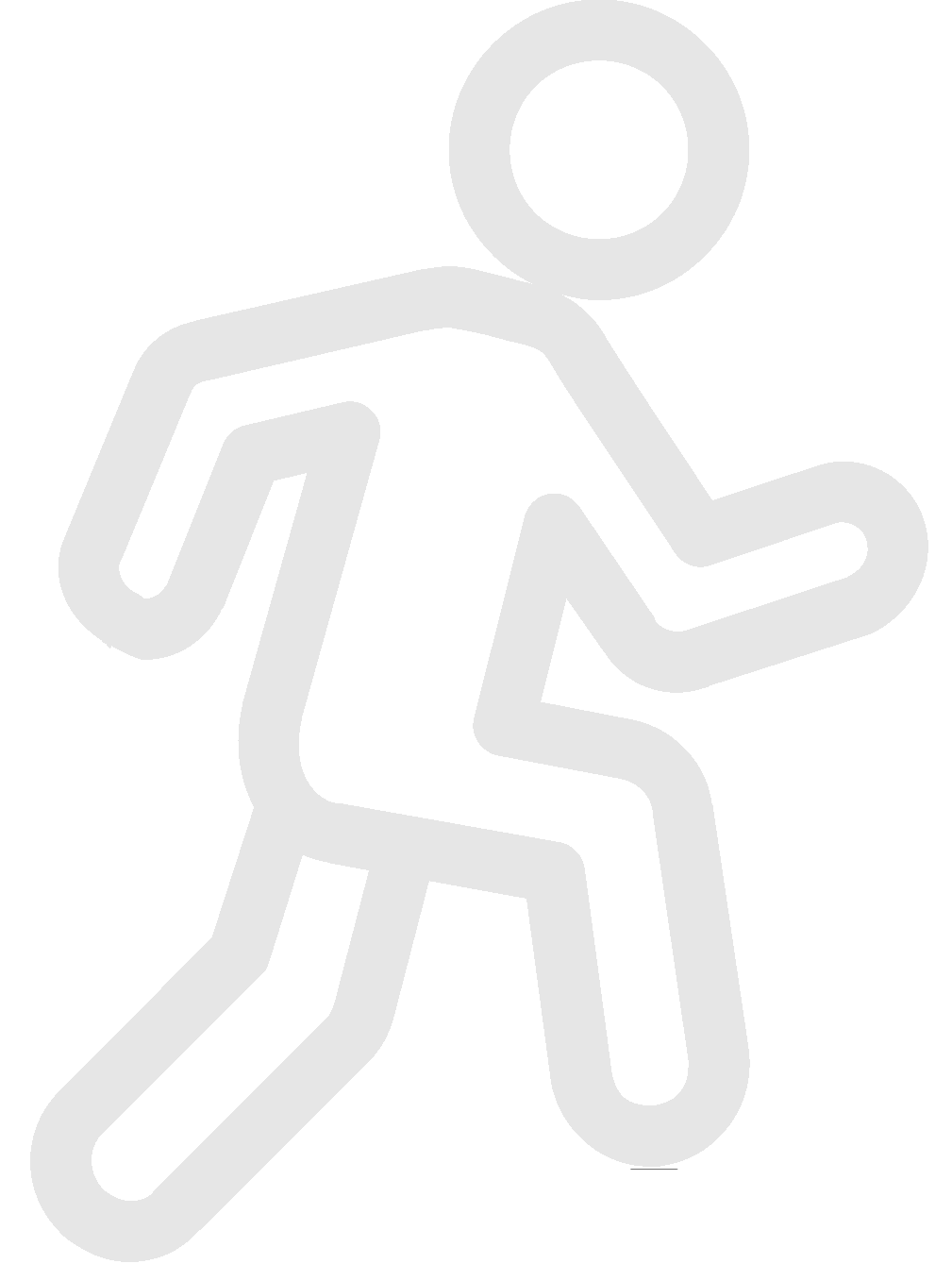 Disruption
Delayed Acceptance
Defiance
Dismissal
Denial
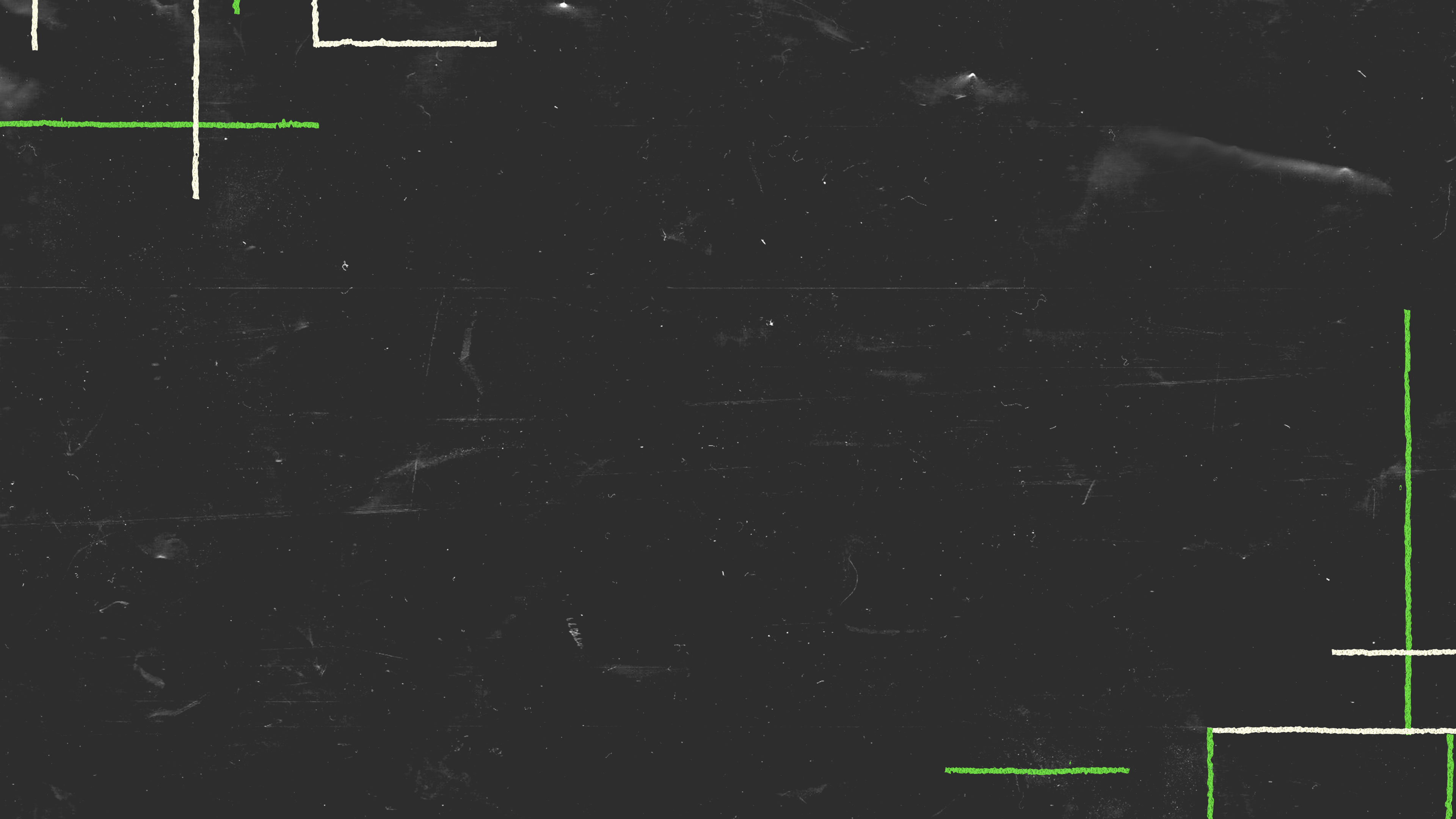 1.  When I Trust God, He Gives Me His Wisdom
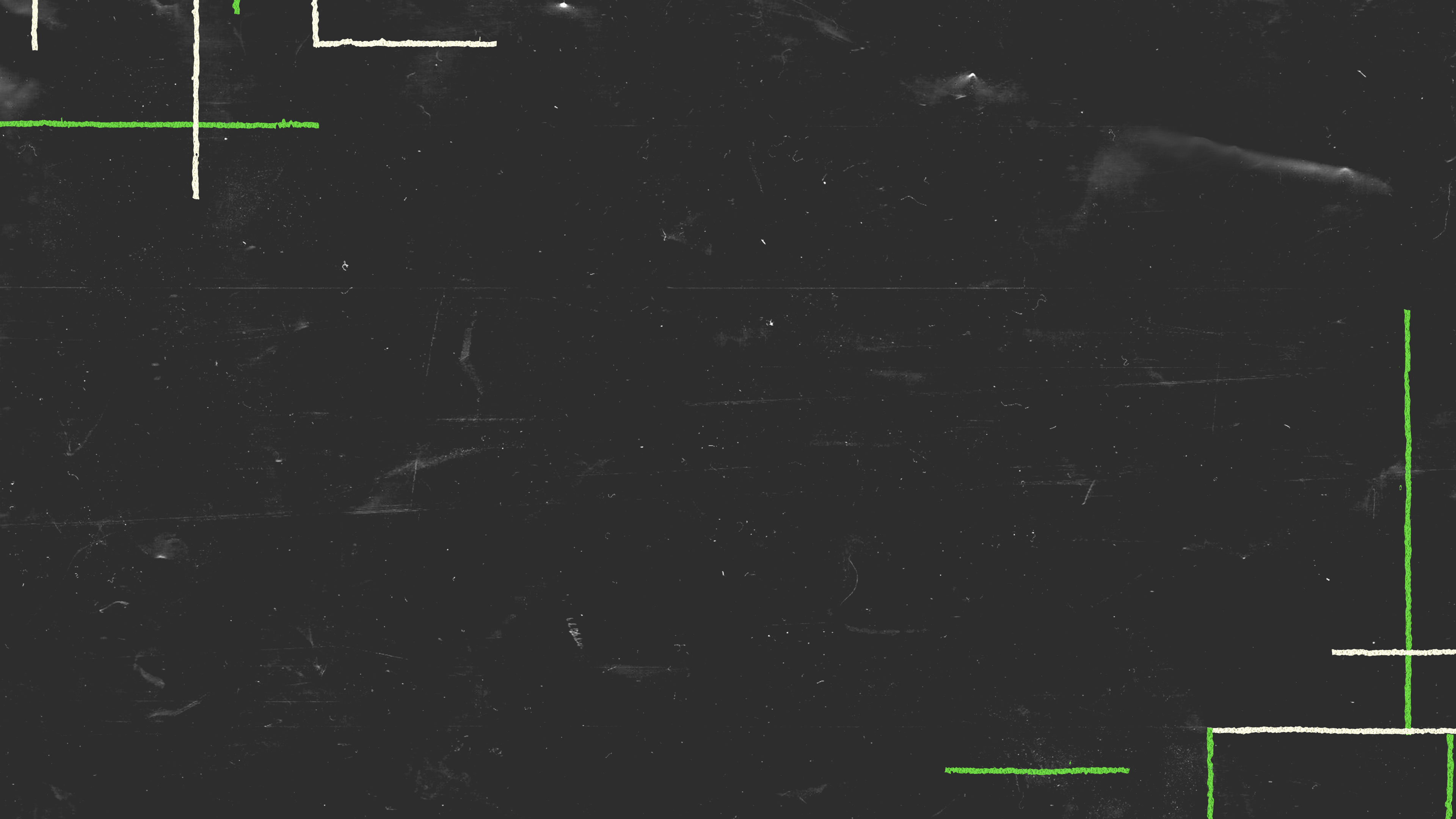 James 1:5
New Living Translation
If you need wisdom, ask our generous God, and he will give it to you. He will not rebuke you for asking.
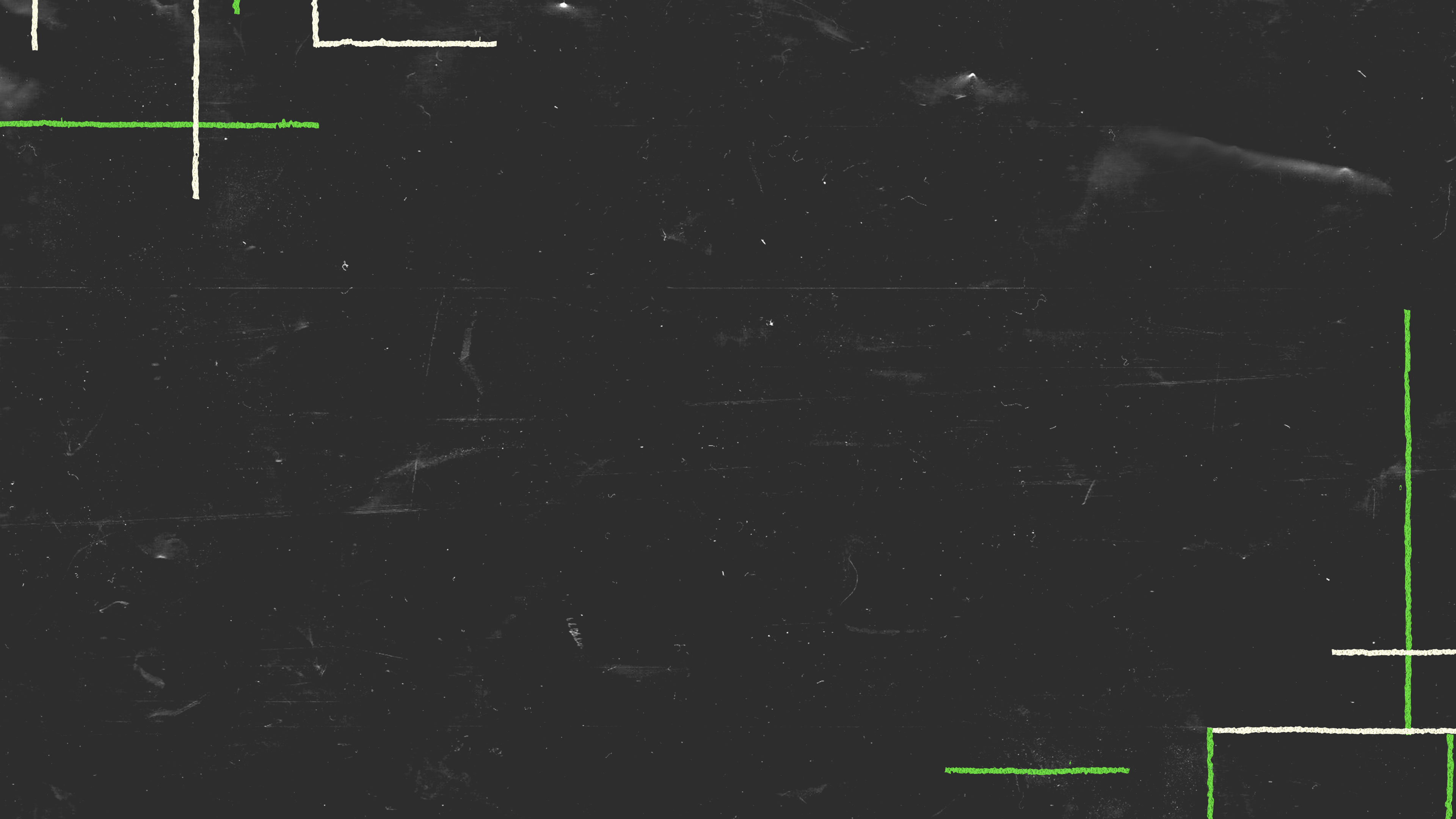 Proverbs 3:18
New Living Translation
Wisdom is a tree of life to those who embrace her;
	happy are those who hold her tightly.
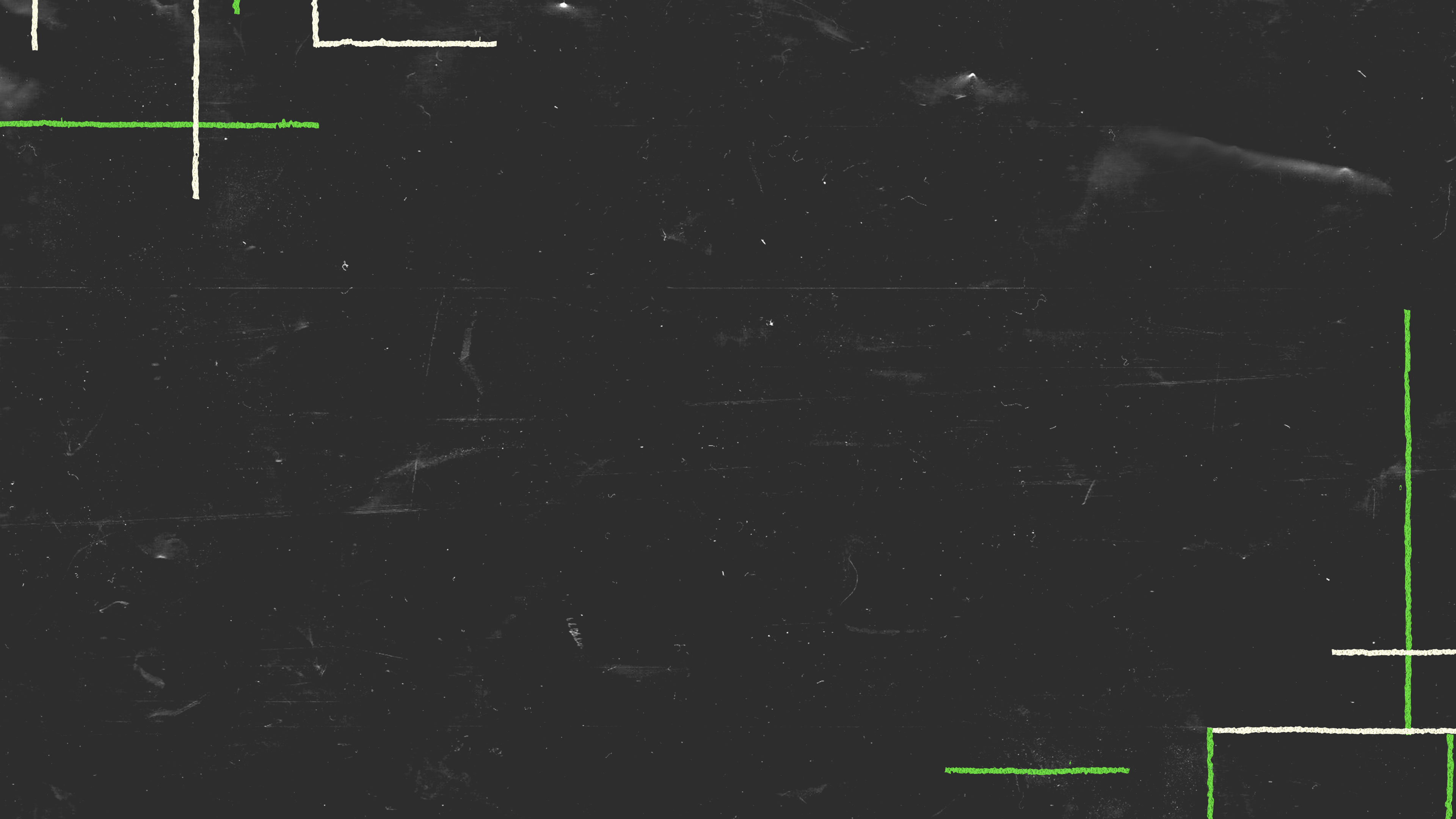 Proverbs 4:7
New Living Translation
Getting wisdom is the wisest thing you can do! 
	And whatever else you do, develop good judgment.
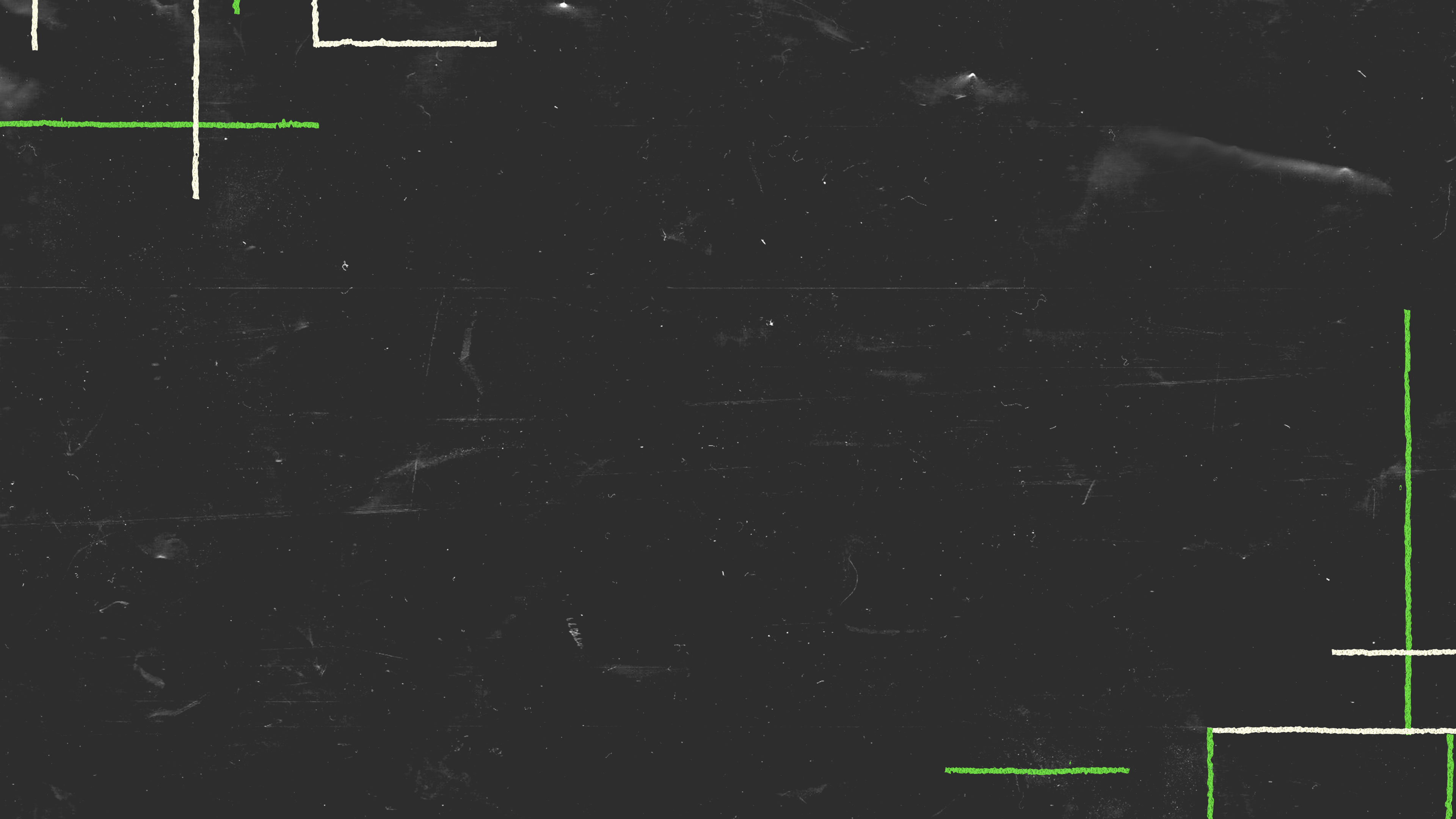 Proverbs 24:14
New Living Translation
In the same way, wisdom is sweet to your soul. 
	If you find it, you will have a bright future, 
	and your hopes will not be cut short.
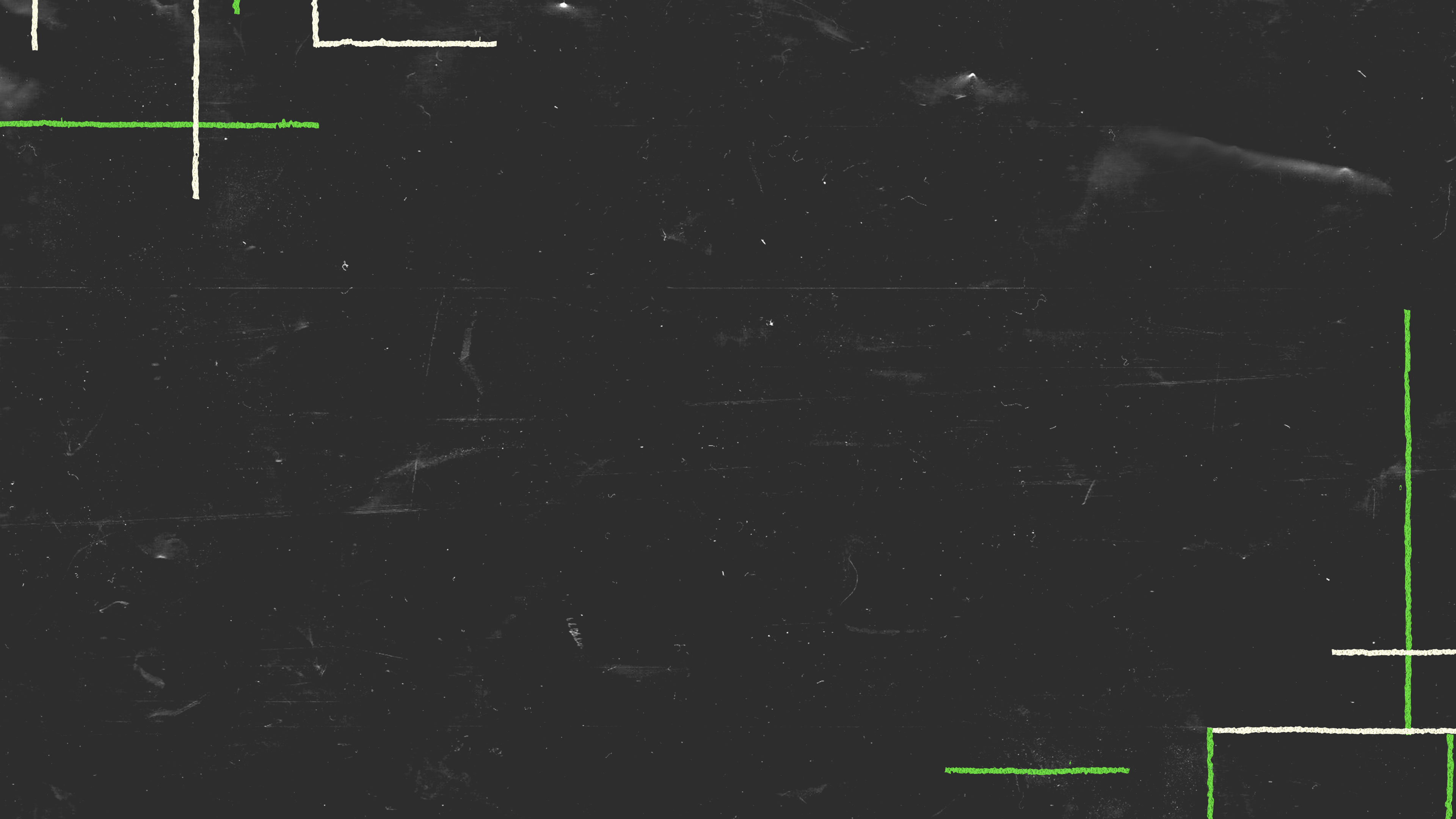 Put God First In My Life
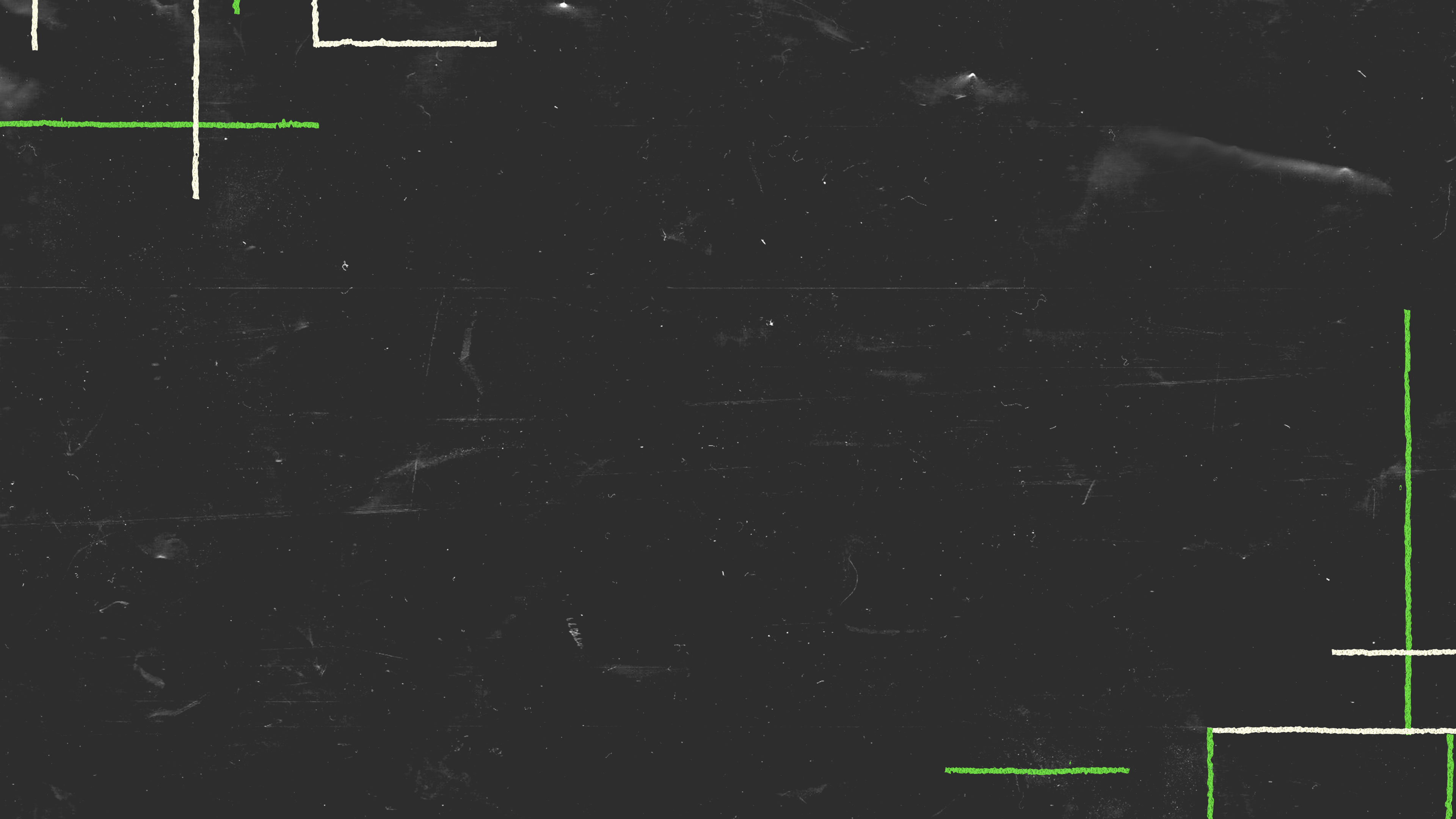 Psalm 111:10
New Living Translation
Fear of the Lord is the foundation of true wisdom.	All who obey his commandments will grow in wisdom.
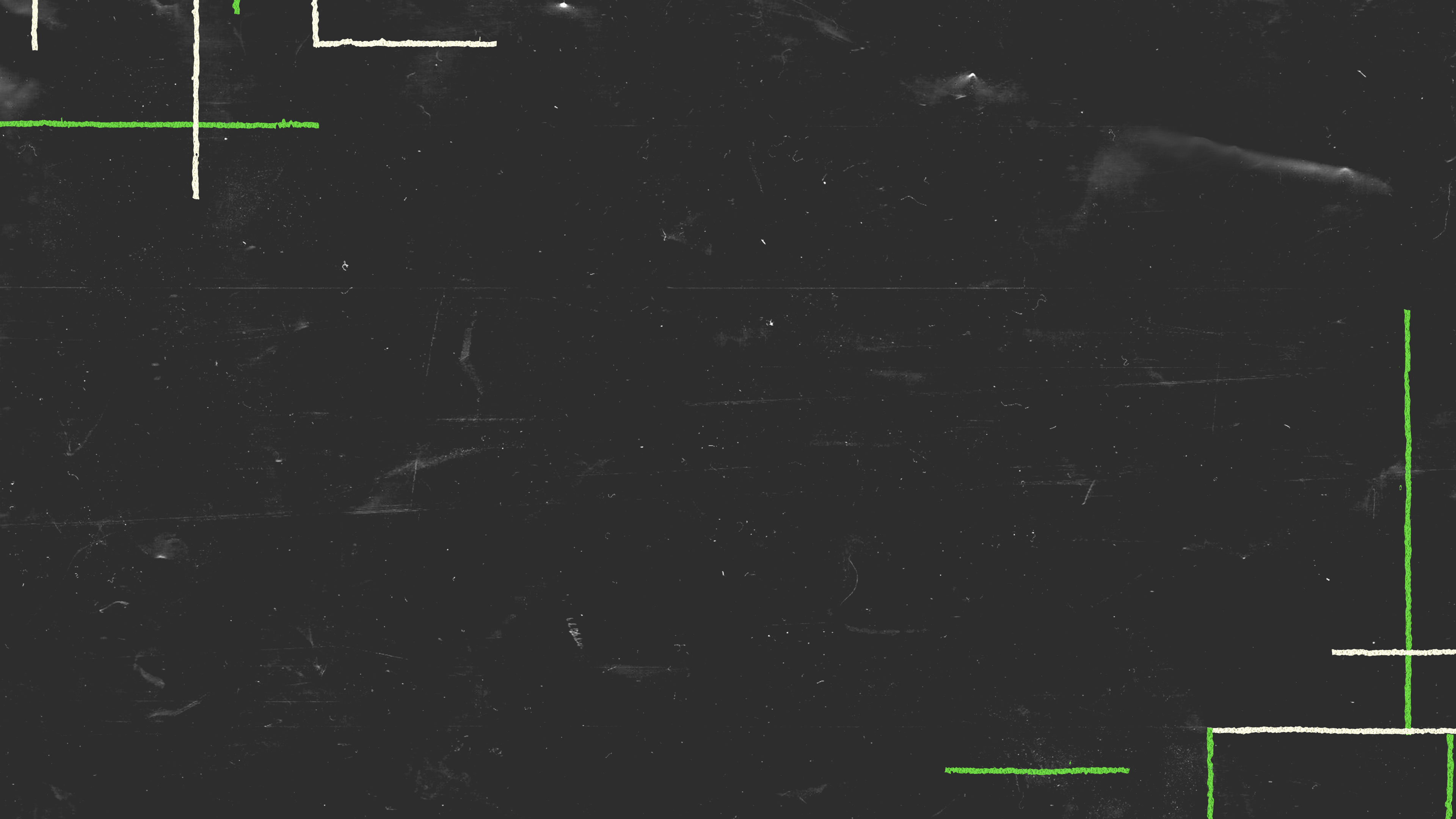 Proverbs 15:33
New Living Translation
Fear of the Lord teaches wisdom; 
	humility precedes honor.
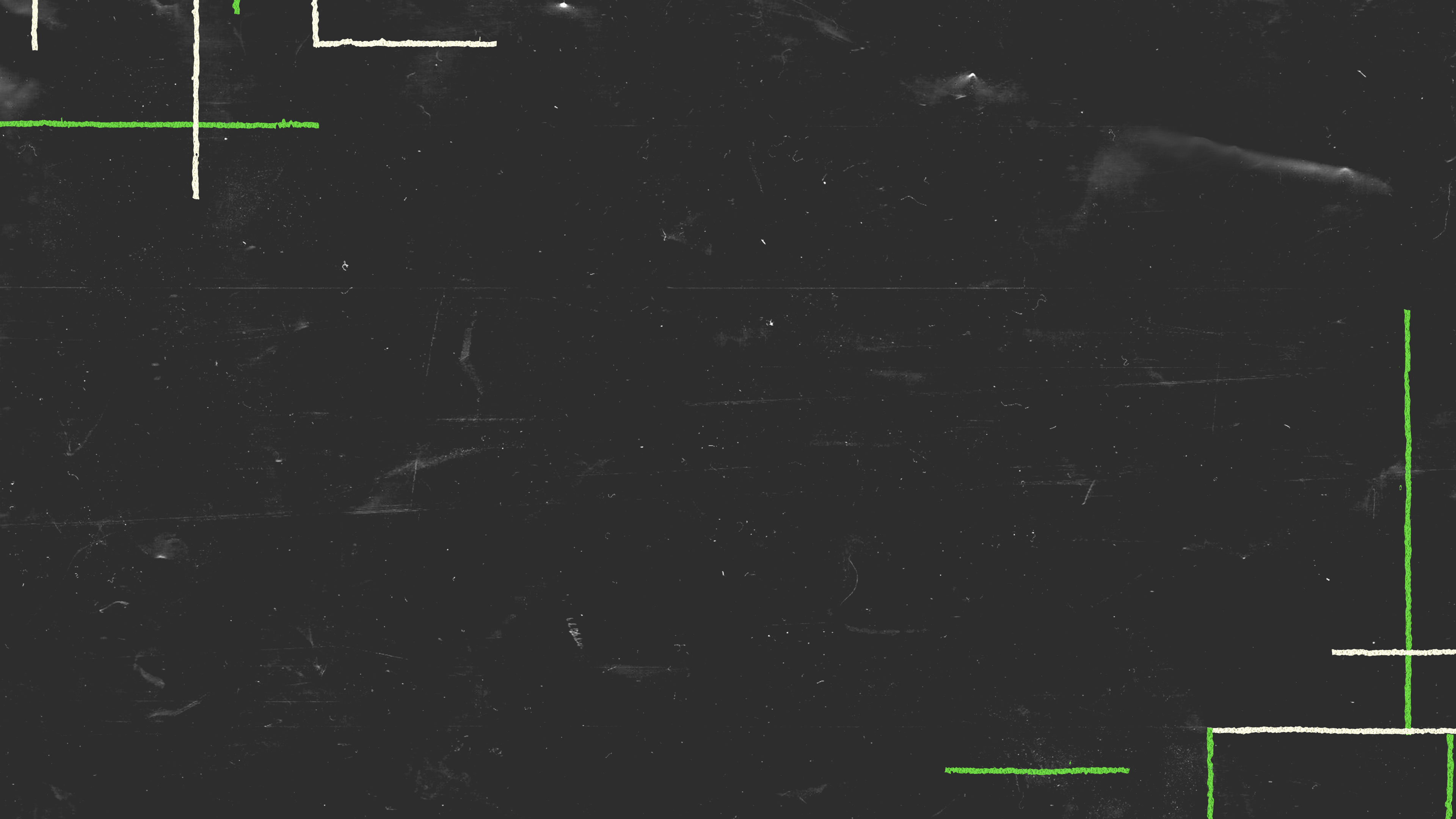 Practice God’s Word In My Life
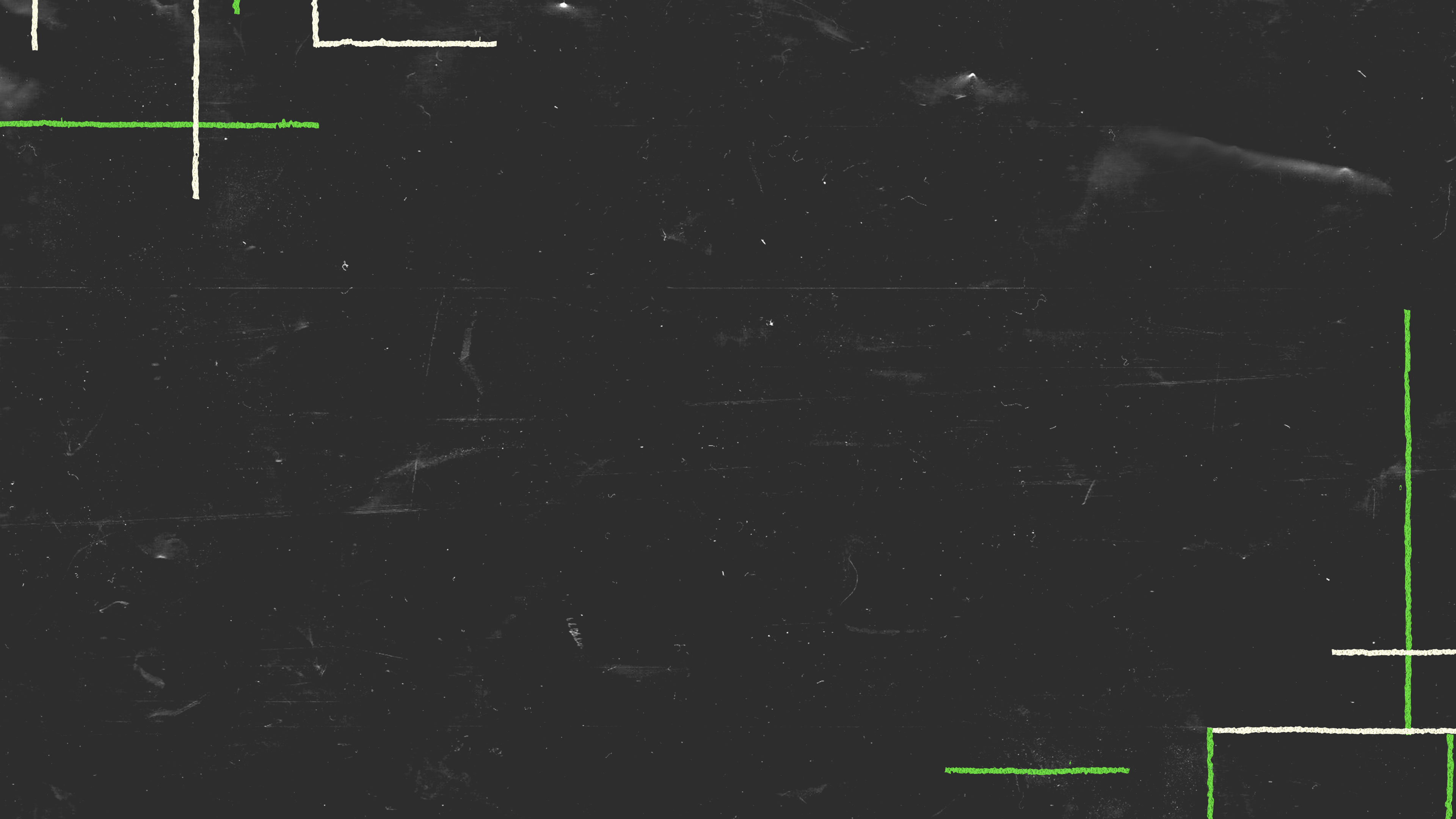 Matthew 7:24a, 26a
New Living Translation
“Anyone who listens to my teaching and follows it is wise… But anyone who hears my teaching and doesn’t obey it is foolish…”
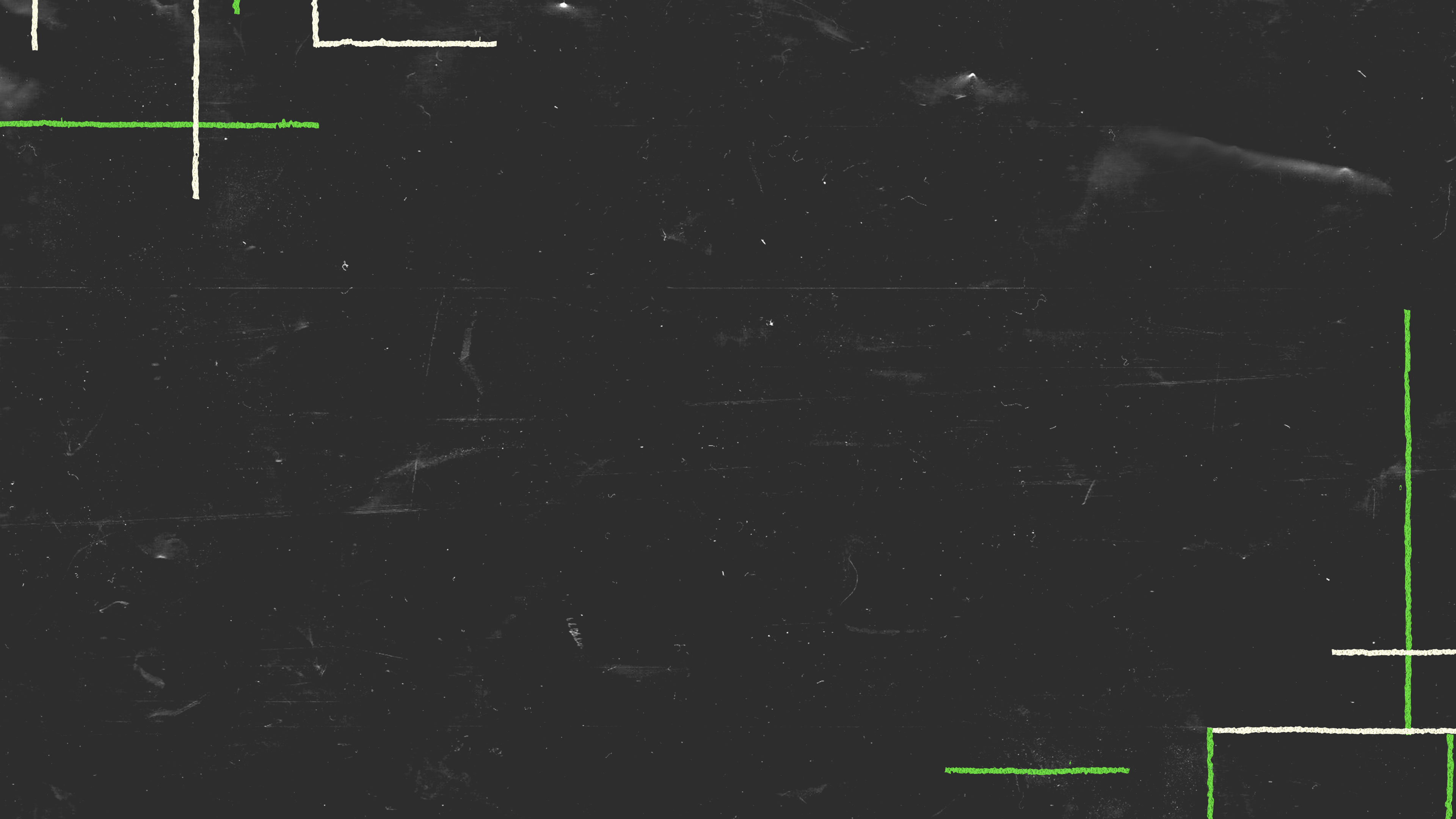 John 13:17
New Living Translation
“Now that you know these things, God will bless you for doing them.”
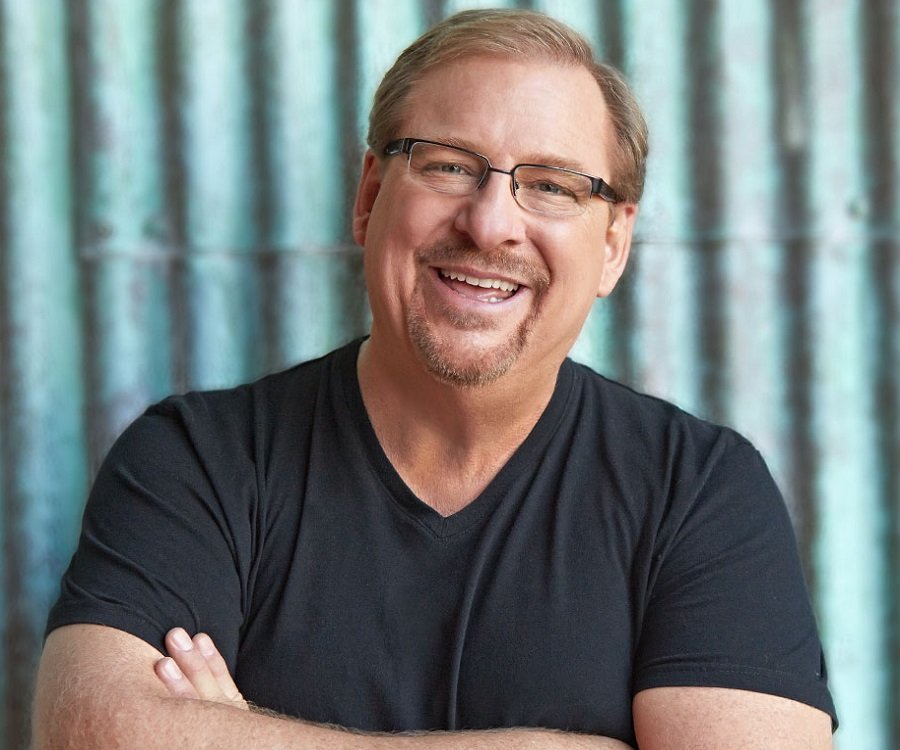 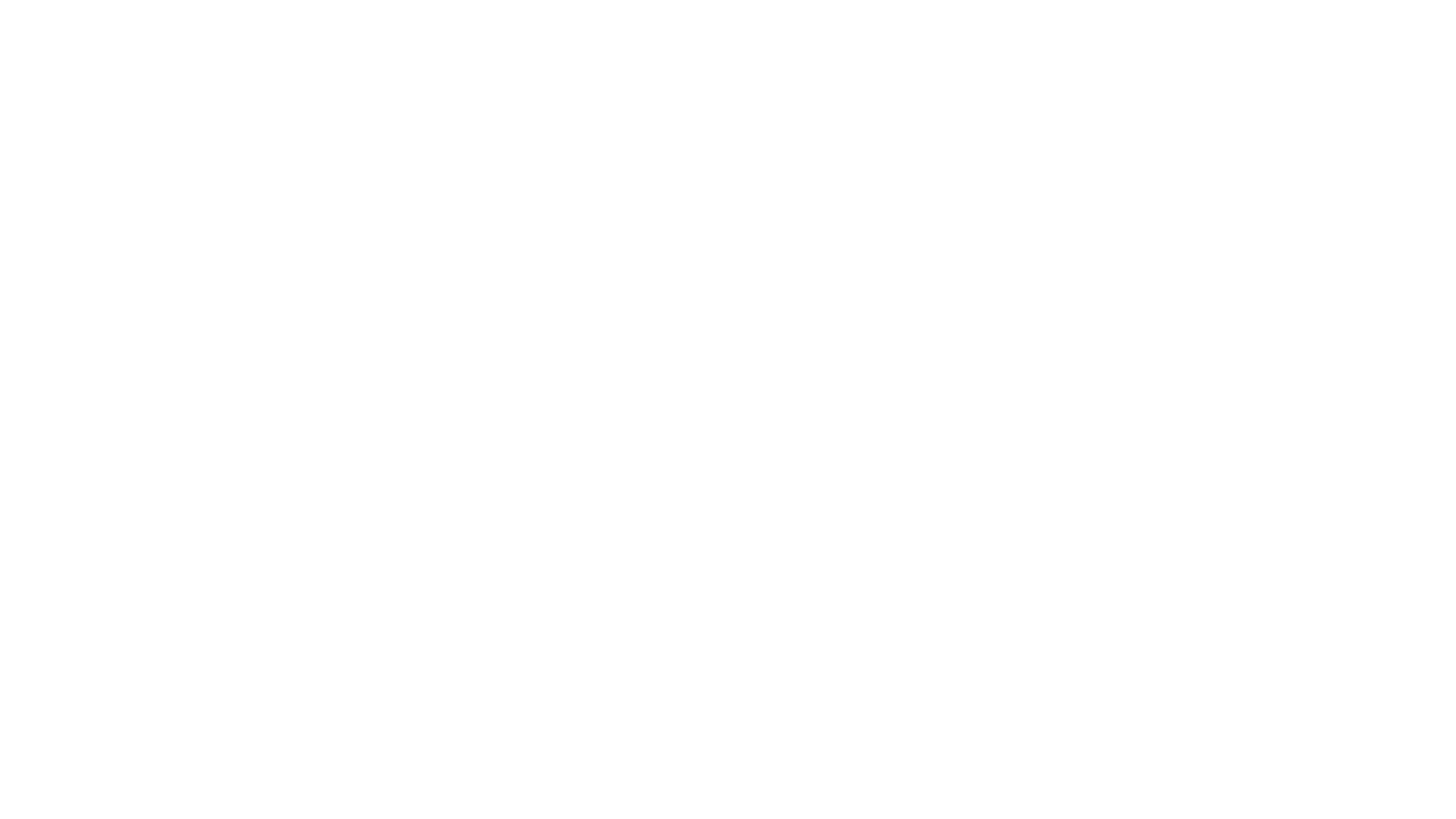 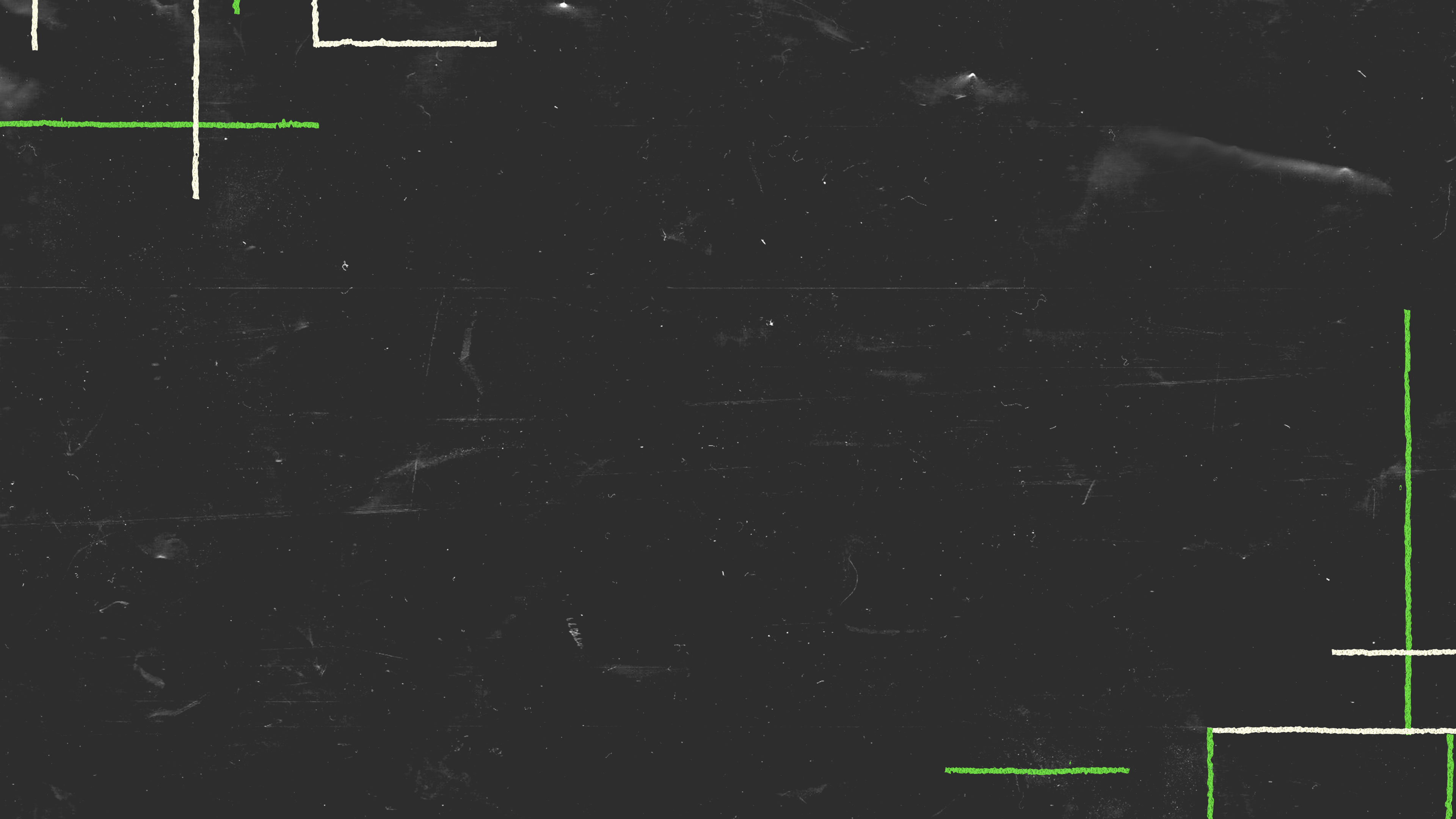 “The only parts of the bible that we actually truly believe, are the parts that we practice.”
“The only parts of the bible that we actually truly believe, are the parts that we practice.”
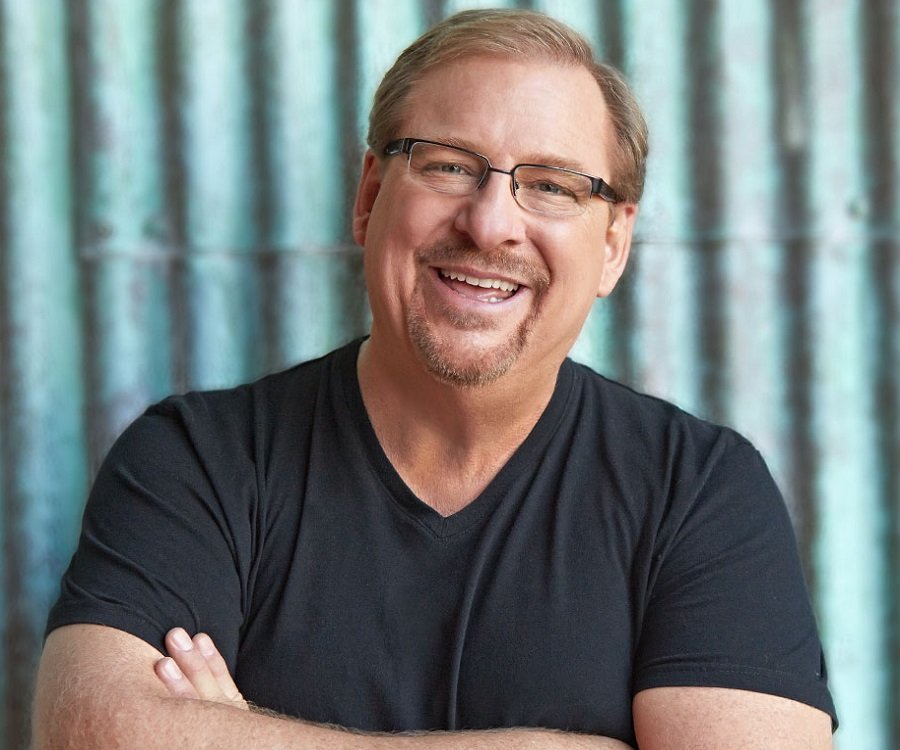 John 13:17
New Living Translation
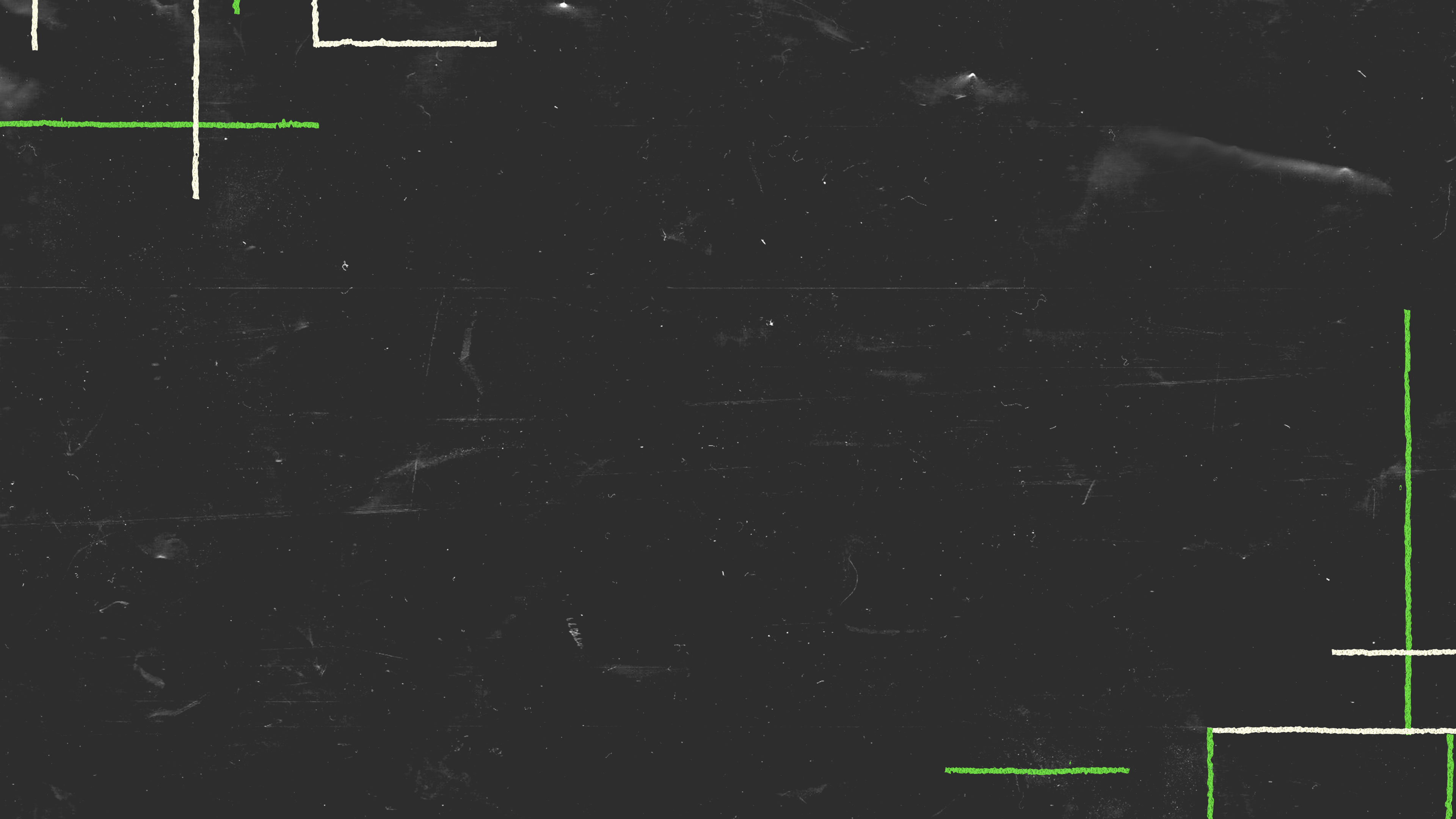 Rick Warren
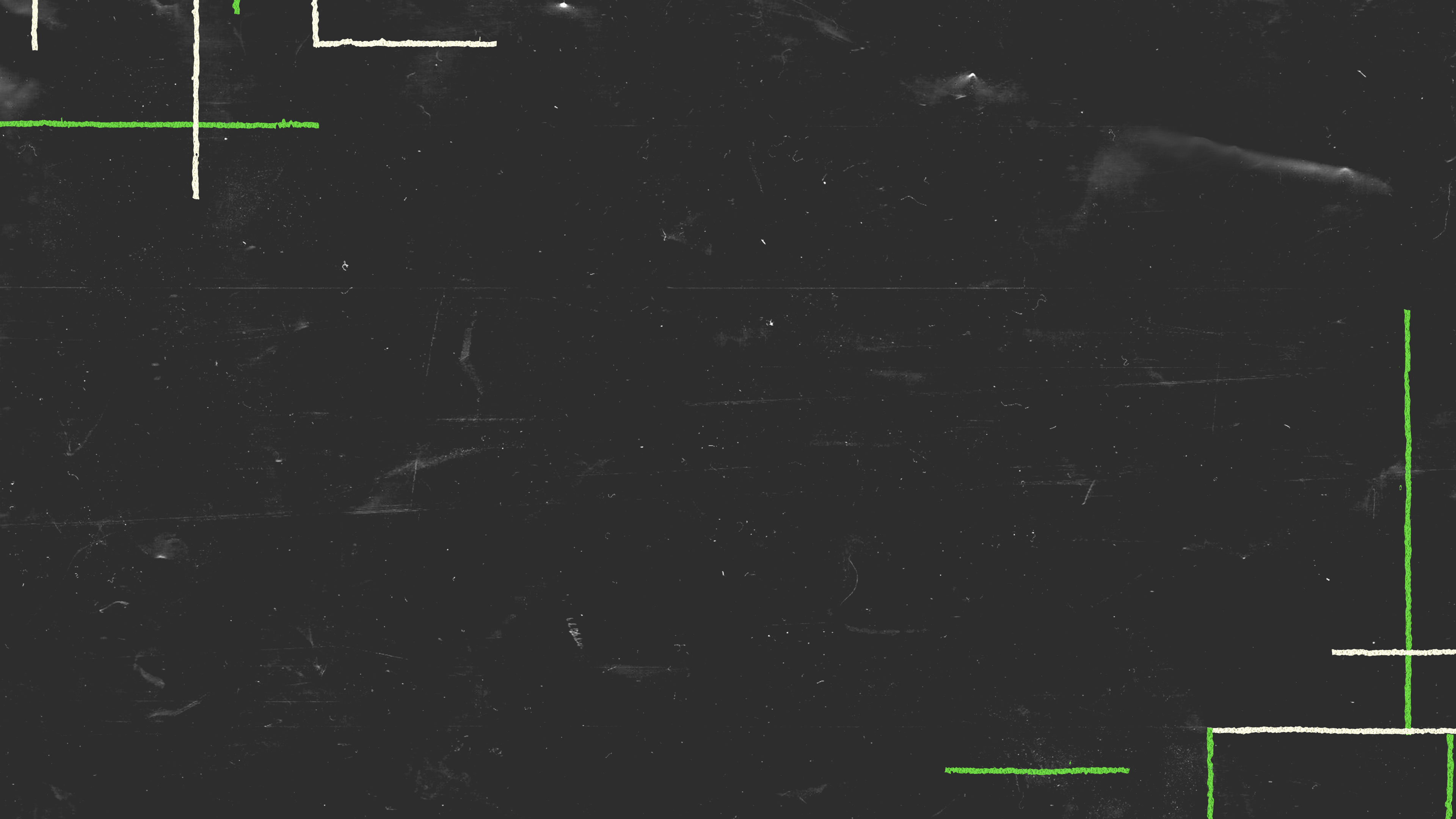 James 1:22-25
New Living Translation
22 But don’t just listen to God’s word. You must do what it says. Otherwise, you are only fooling yourselves. 23 For if you listen to the word and don’t obey, it is like glancing at your face in a mirror. 24 You see yourself, walk away, and forget what you look like.
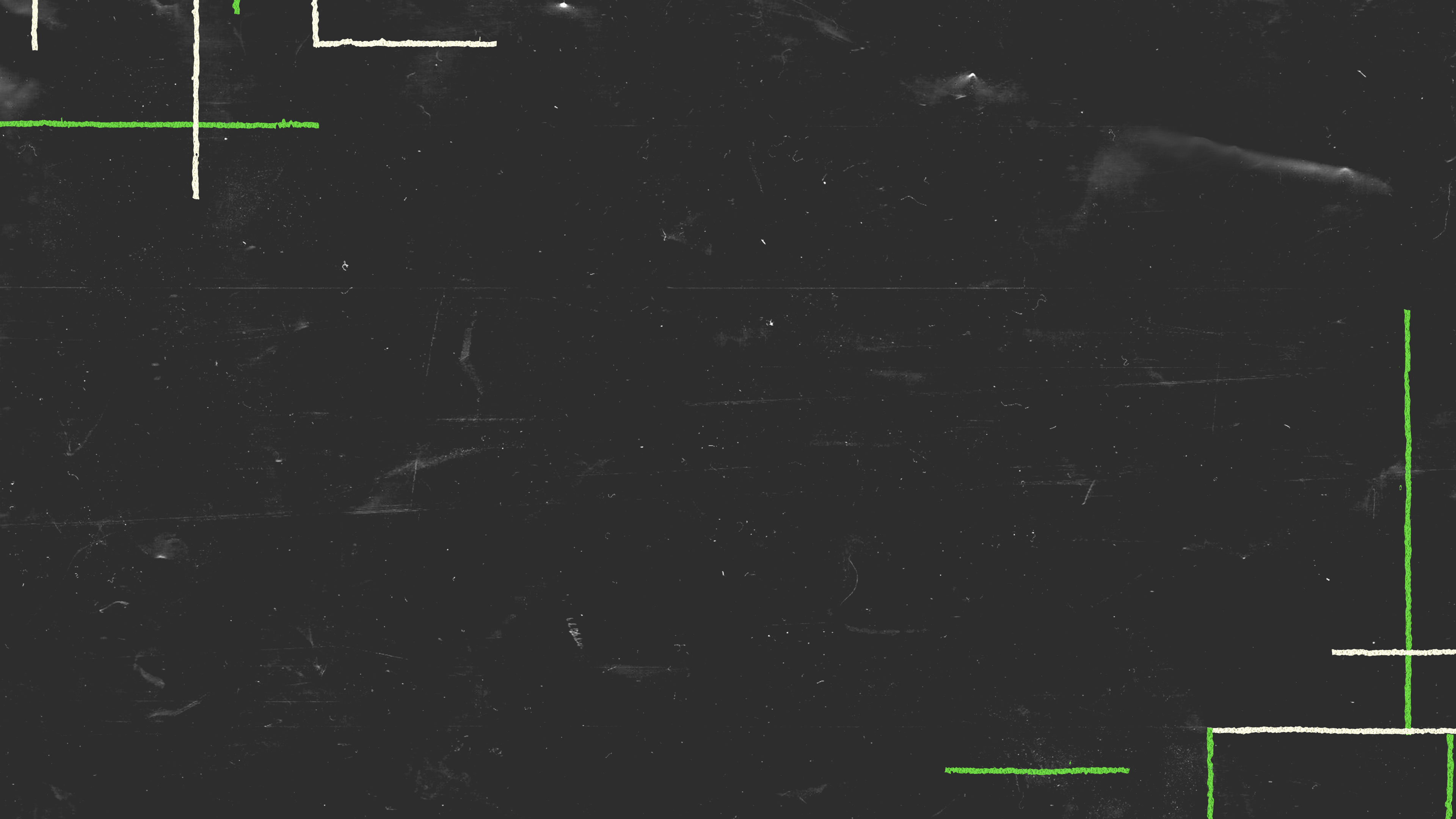 James 1:22-25
New Living Translation
25 But if you look carefully into the perfect law that sets you free, and if you do what it says and don’t forget what you heard, then God will bless you for doing it.
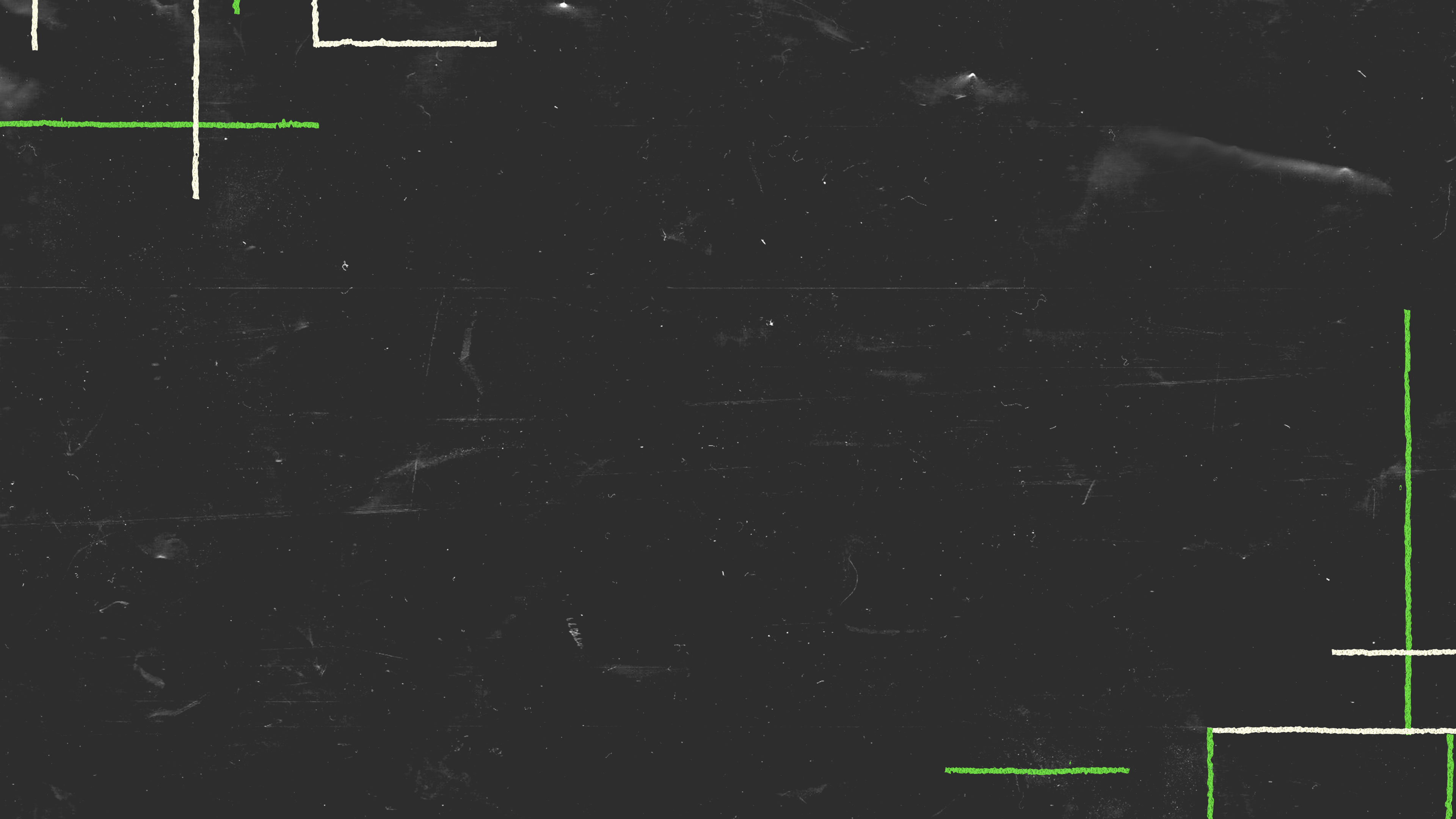 Get Godly People Into My Life
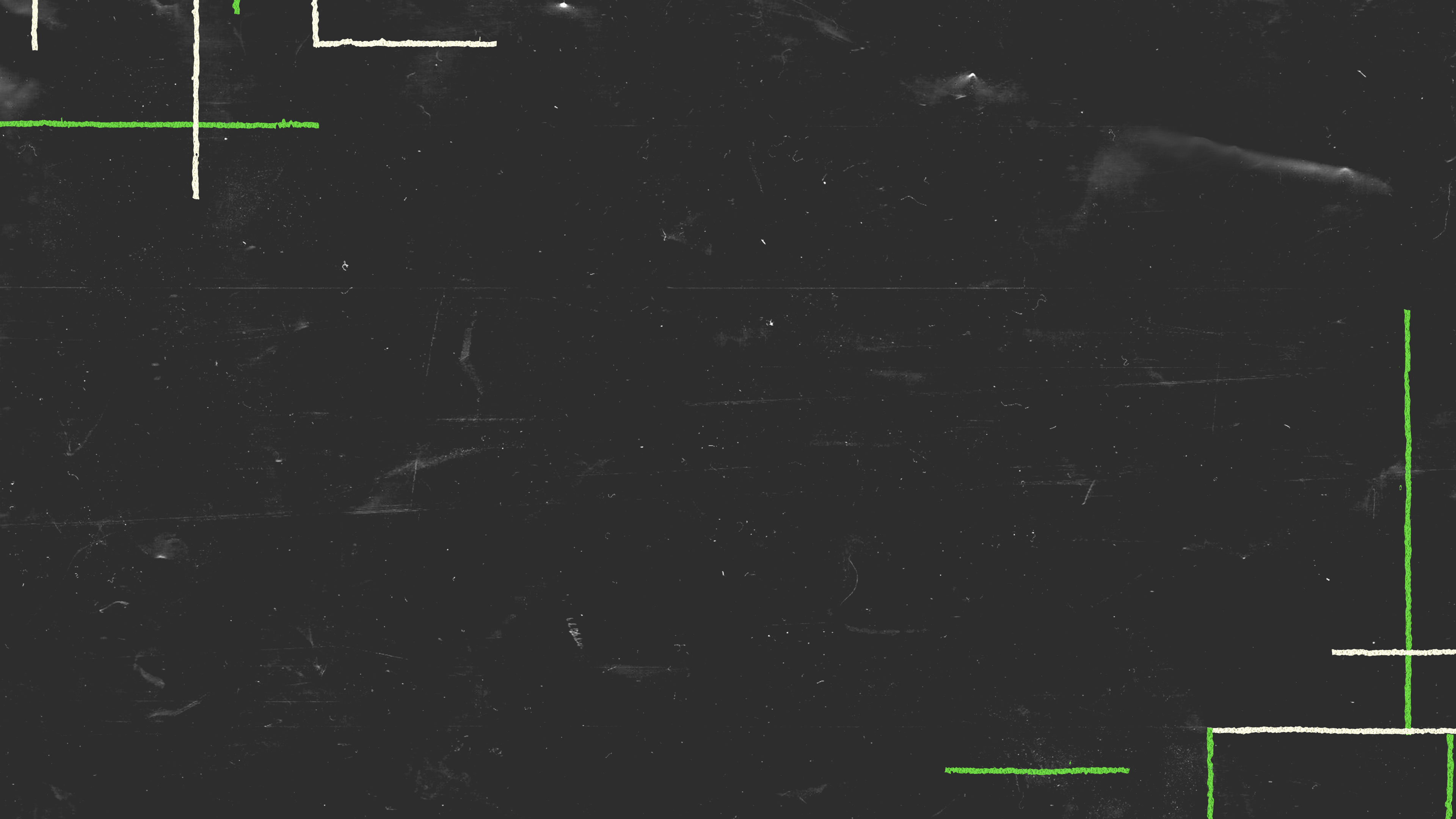 Proverbs 13:20
New Living Translation
Walk with the wise and become wise; associate with fools and get in trouble.
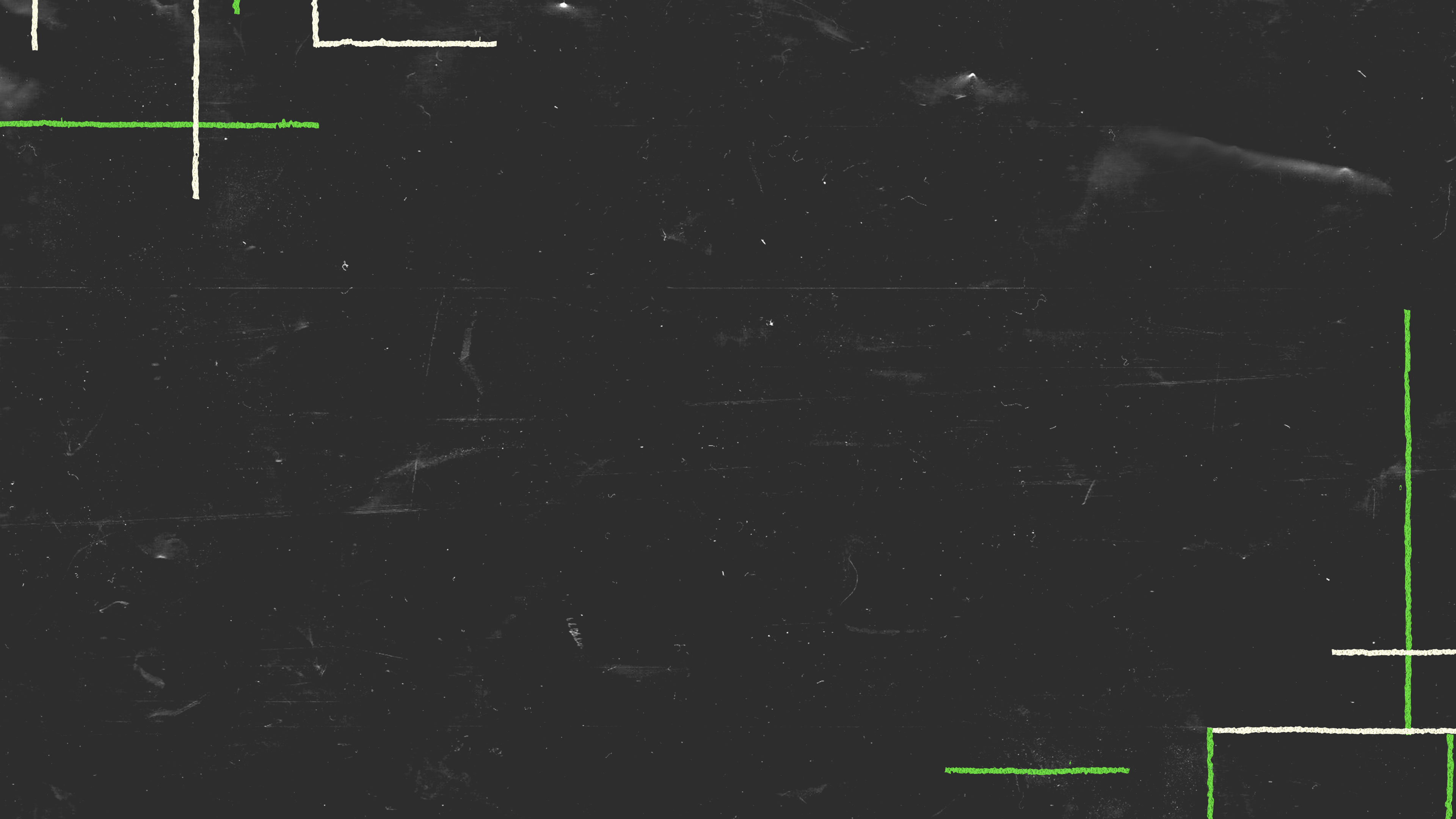 2.  When I Trust God, He Frees Me From Second-Guessing
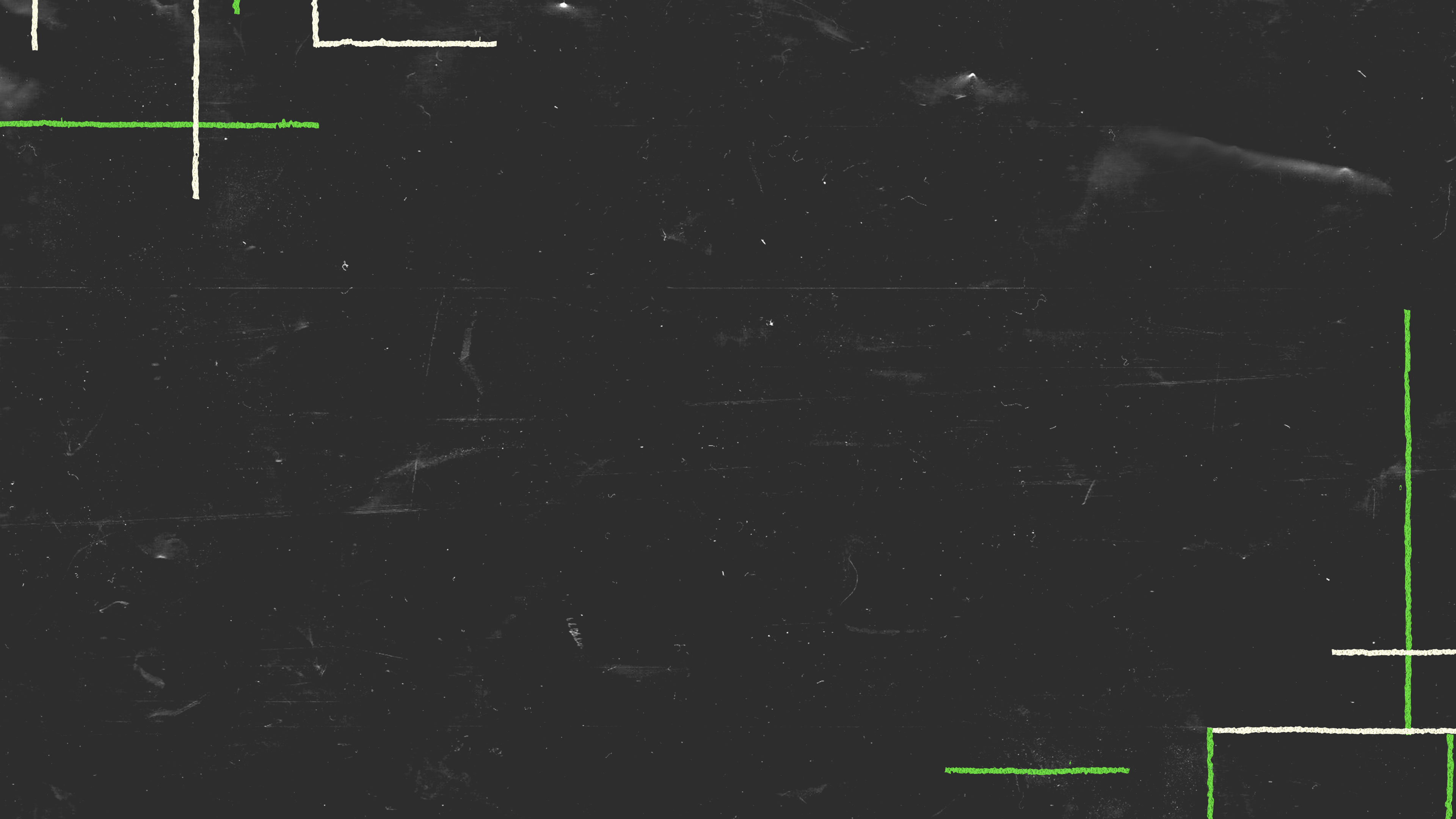 James 1:6-8
New Living Translation
But when you ask him, be sure that your faith is in God alone. Do not waver, for a person with divided loyalty is as unsettled as a wave of the sea that is blown and tossed by the wind. Such people should not expect to receive anything from the Lord. Their loyalty is divided between God and the world, and they are unstable in everything they do.
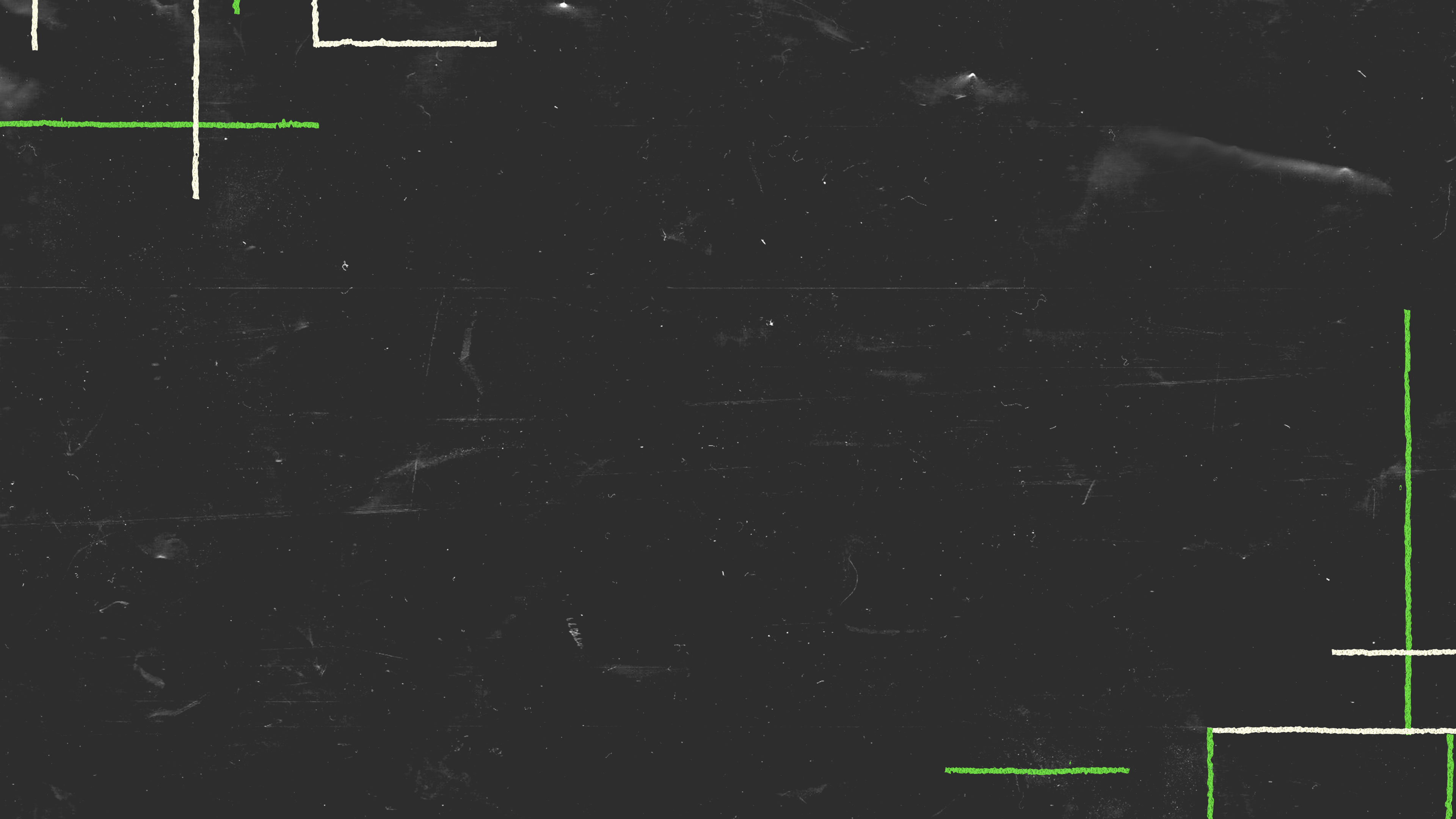 3.  When I Trust God, He Acts On My Behalf
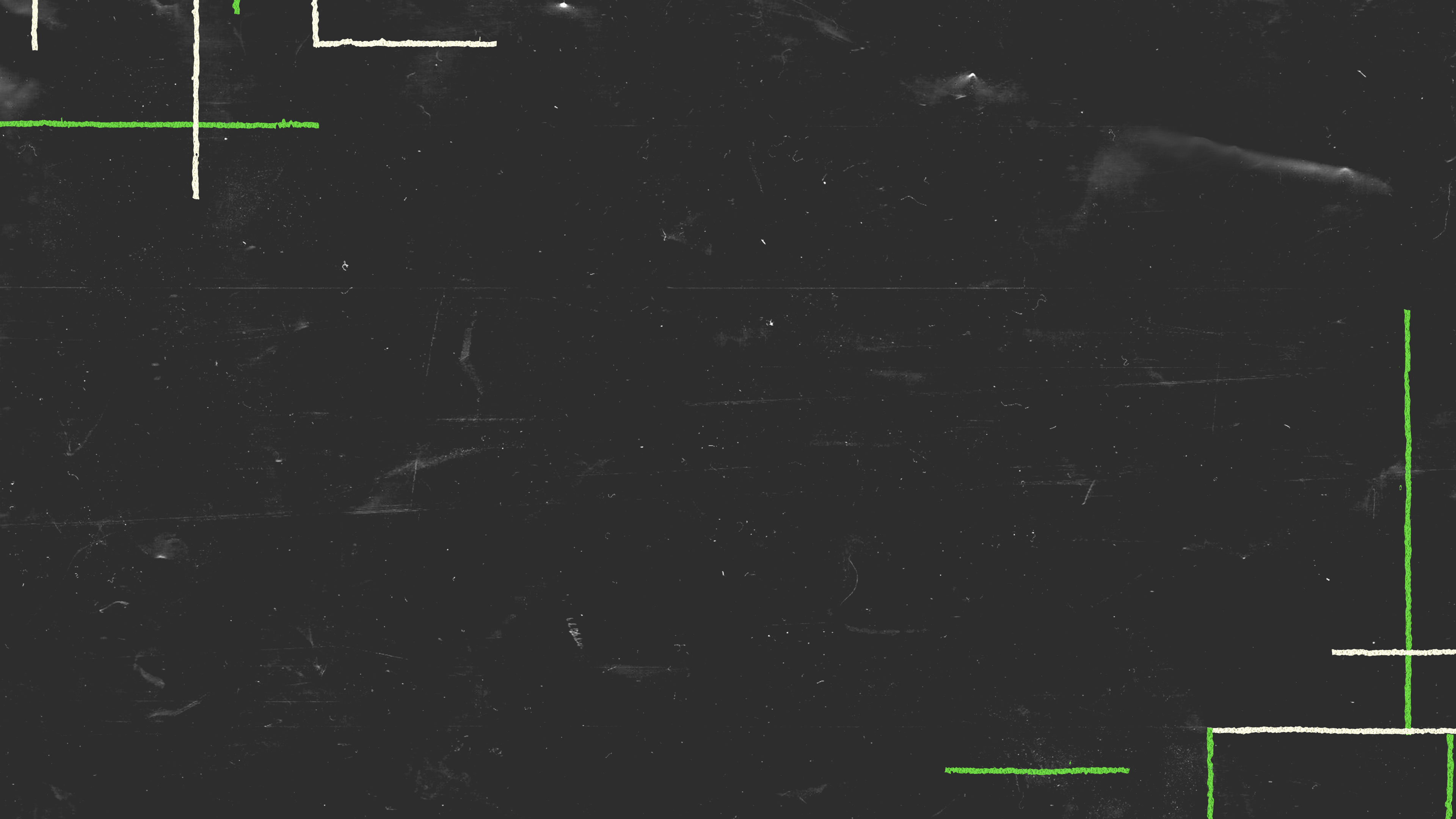 Matthew 9:29
New Living Translation
“Because of your faith, it will happen.”
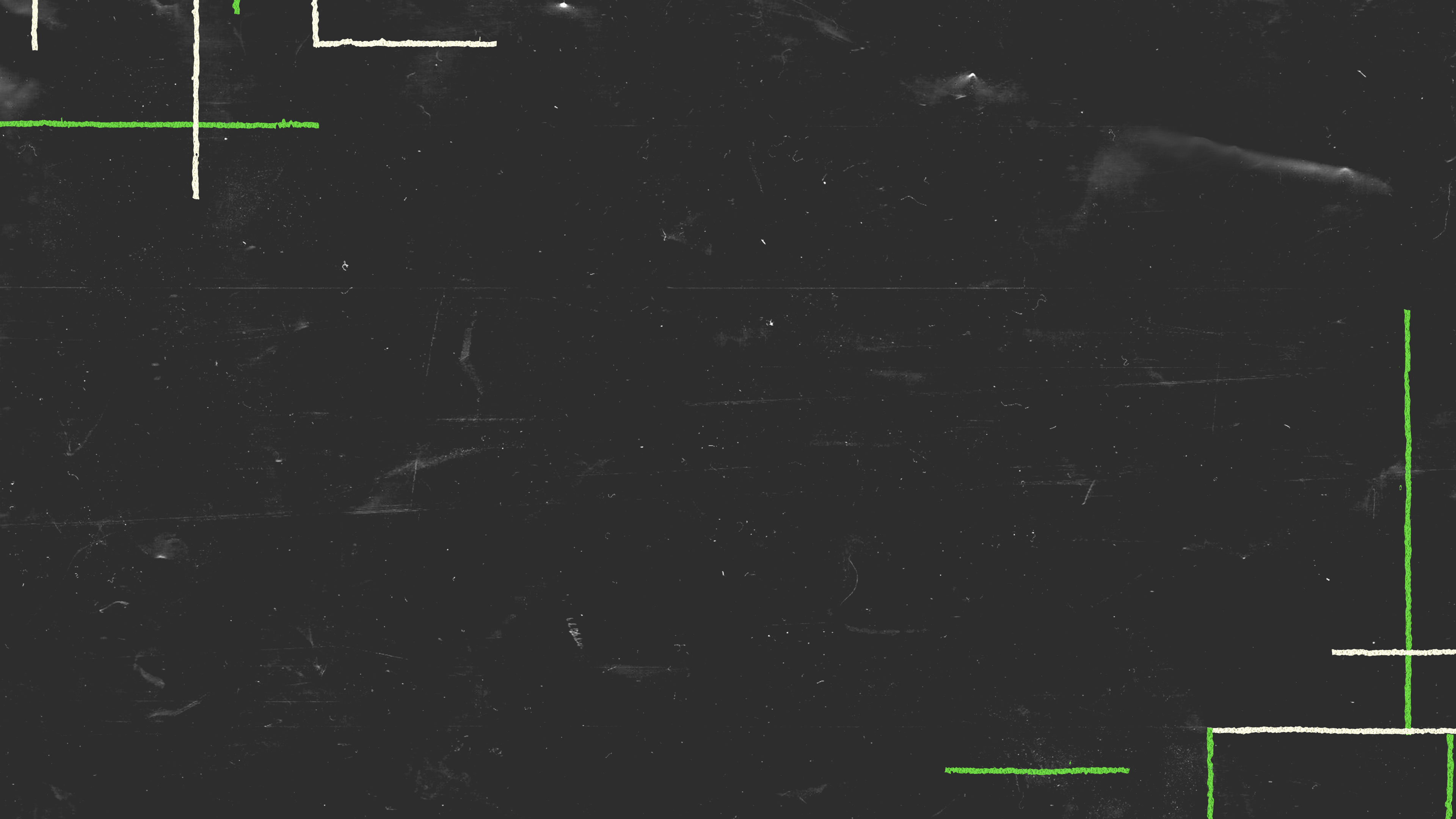 4.  When I Trust God, He Even Uses My Mistakes
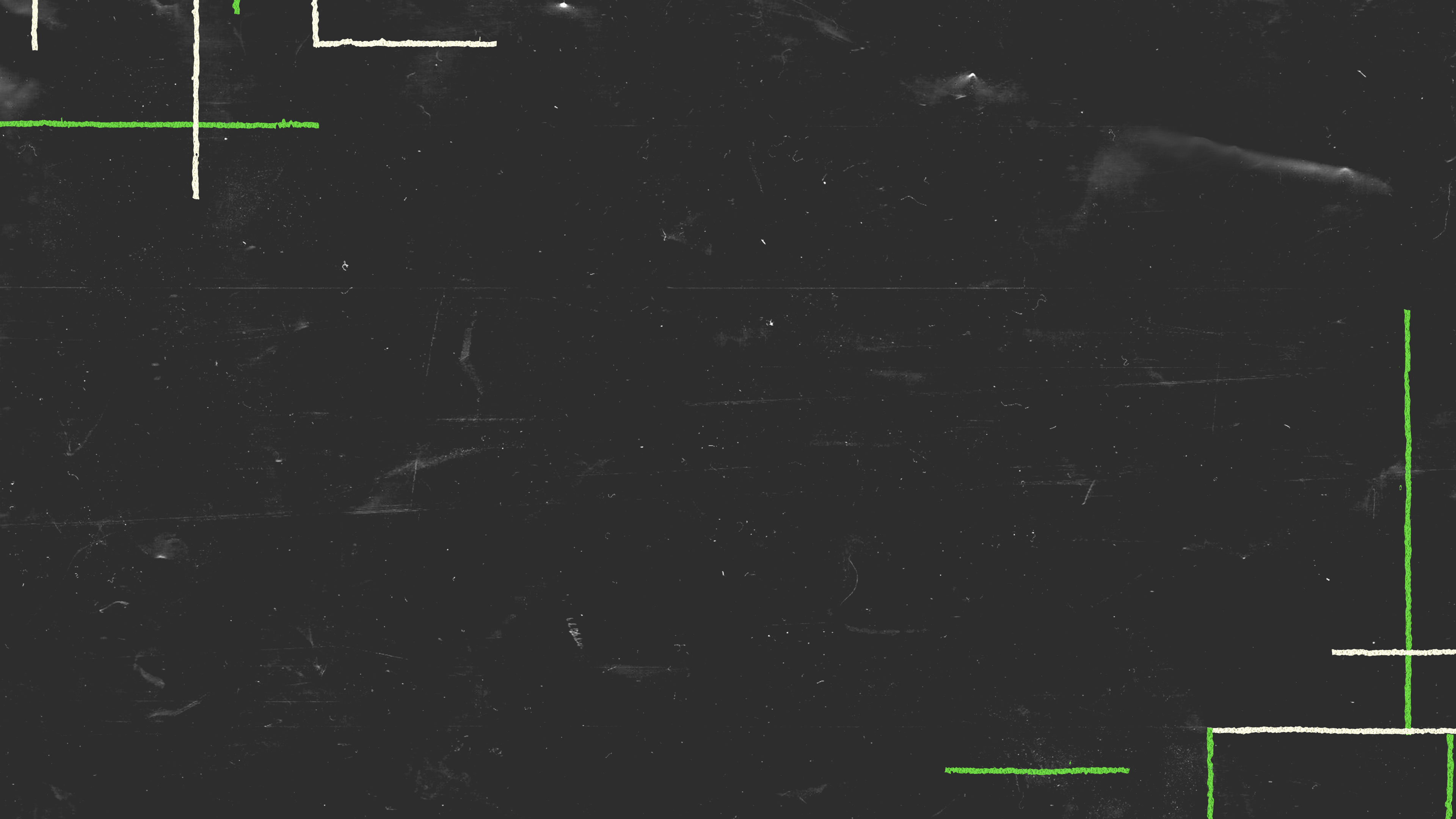 Romans 8:28
New Living Translation
And we know that God causes everything to work together for the good of those who love God and are called according to his purpose for them.